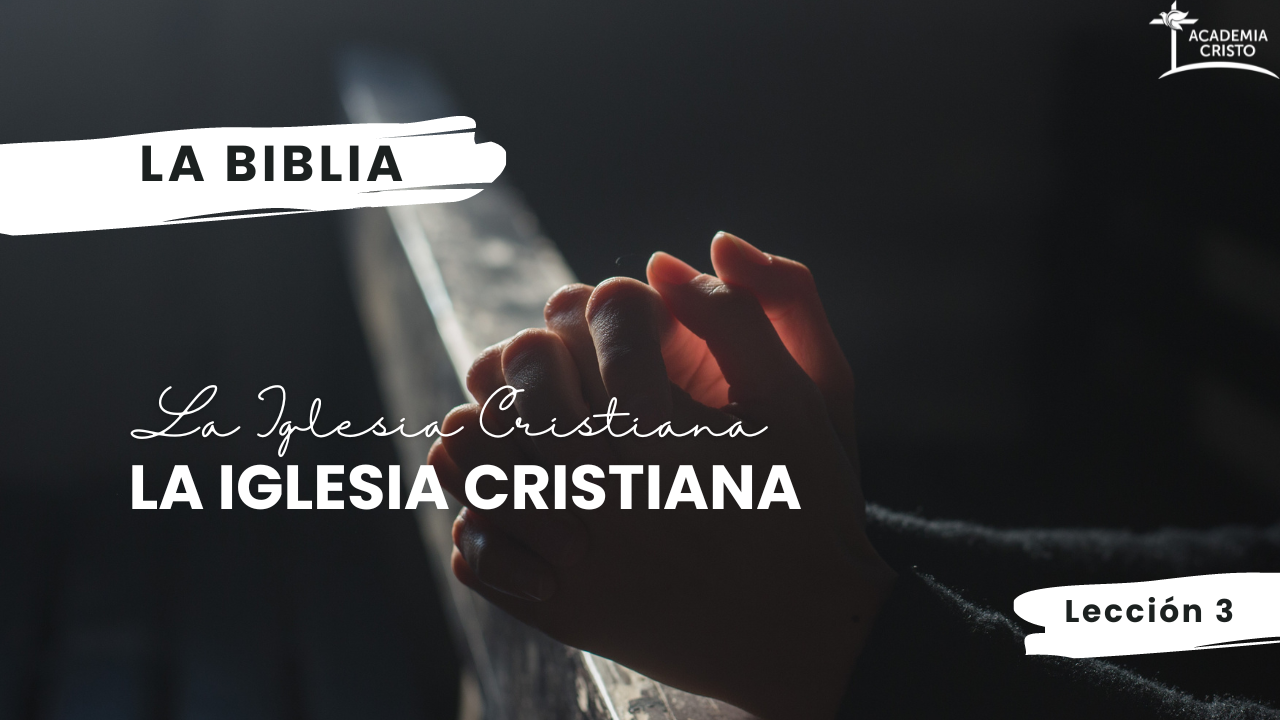 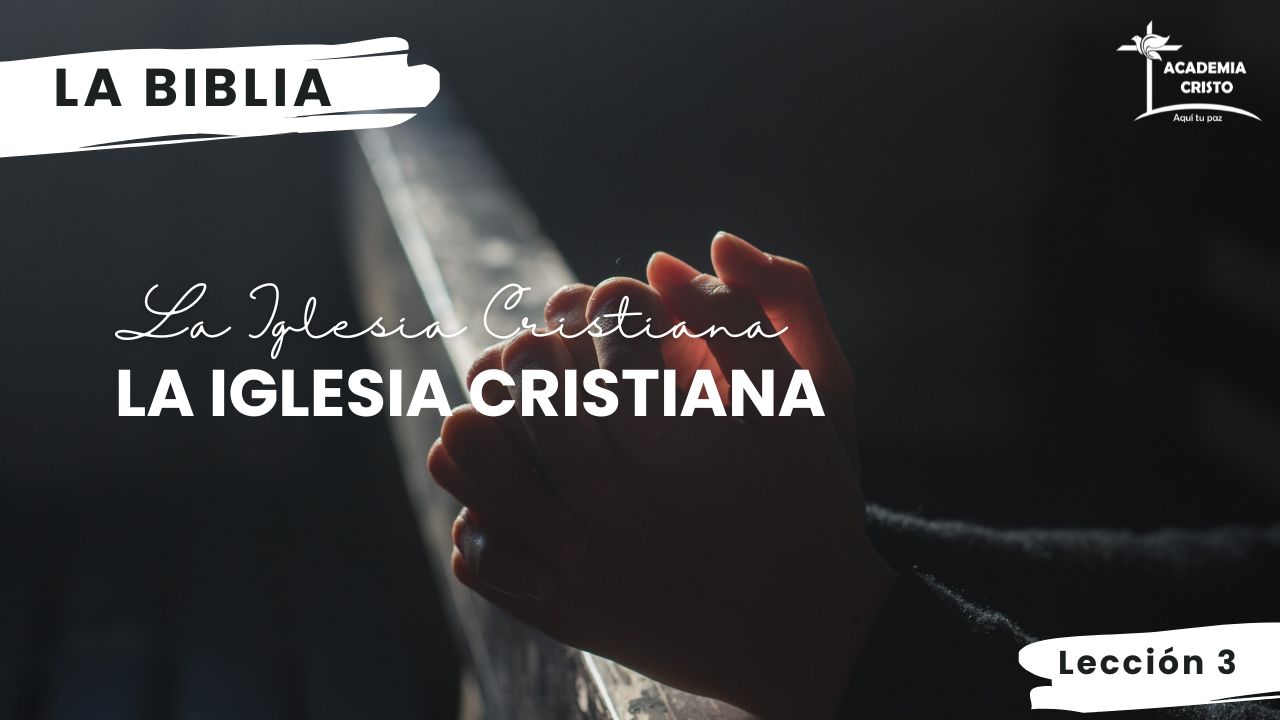 [Speaker Notes: BIENVENIDA Y ORACIÓN (10 minutos)
 
1. Bienvenida y saludos]
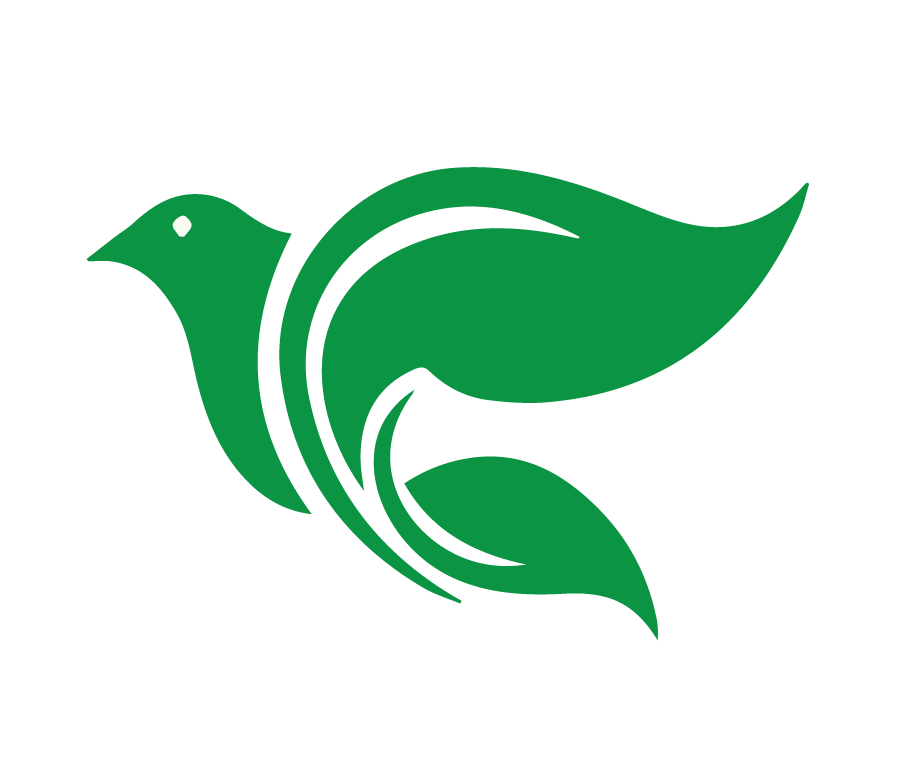 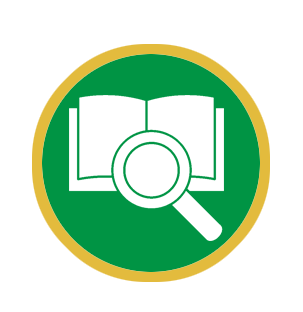 Lección 3
Pedro Testifica de Jesús
Hechos 2:22-47
[Speaker Notes: 2. Introducción breve a Lección 3

Hoy día veremos la historia de como Pedro testifica de Jesús en Hechos 2, cuando predicó la ley y el evangelio en el día de Pentecostés. También veremos como la respuesta de fe de muchas personas por obra del Espíritu Santo llevó a la formación de la primera iglesia cristiana.]
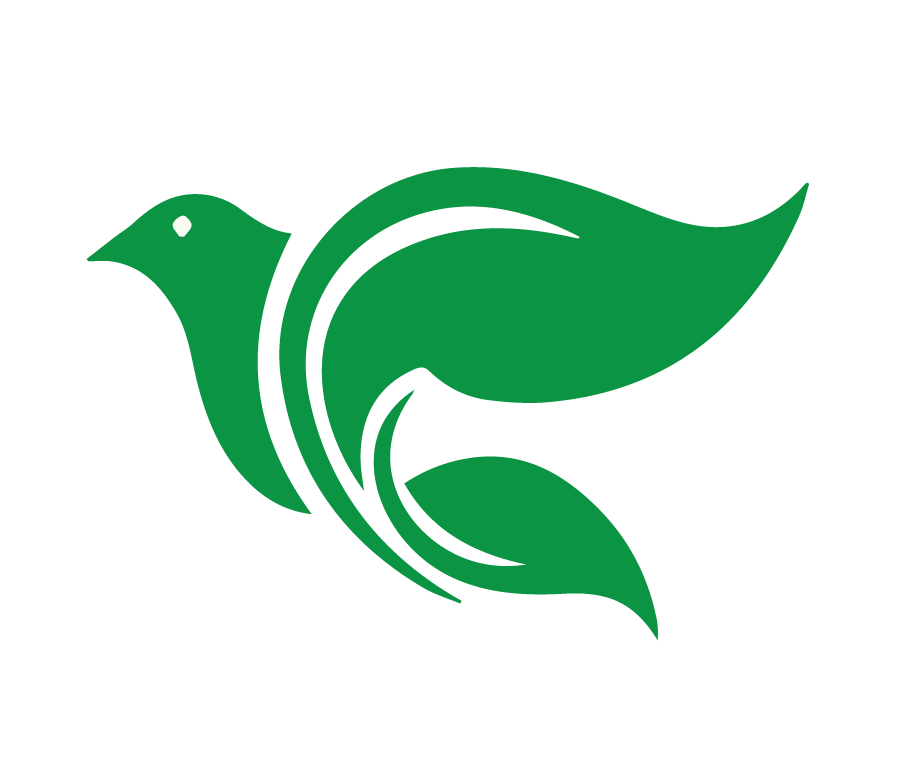 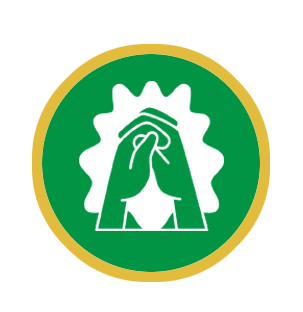 Oración
[Speaker Notes: 3. Oración
Comienza con la siguiente oración (o tu propia): 

Amado Espíritu Santo, te pido que me enseñas más cada día sobre el Salvador Jesús, que me ayudes a vivir una vida nueva, una vida de fe y de obediencia a Dios; que me perdones cuando no lo hago, y me hagas volver al camino recto. Amén.]
Usar el método de las Cuatro “C” para leer y entender Hechos 2:22-47
Objetivos de la Lección
Identificar dónde Pedro predicó la ley y el evangelio en Hechos.
Explicar la frase: La obra de la Iglesia es afligir al cómodo y consolar al afligido con Cristo.
[Speaker Notes: OBJECTIVOS DE LA CLASE (1 minuto) 
Presente los tres objetivos principales de la lección. Invite a los estudiantes a tomar notas y a tener sus Biblias listas. 

1. Usar el método de las Cuatro “C” para leer y entender Hechos 2:22-47
2. Identificar dónde Pedro predicó la ley y el evangelio en Hechos 2. 
3. Explicar la frase: La obra de la iglesia es afligir al cómodo y consolar al afligido con Cristo.]
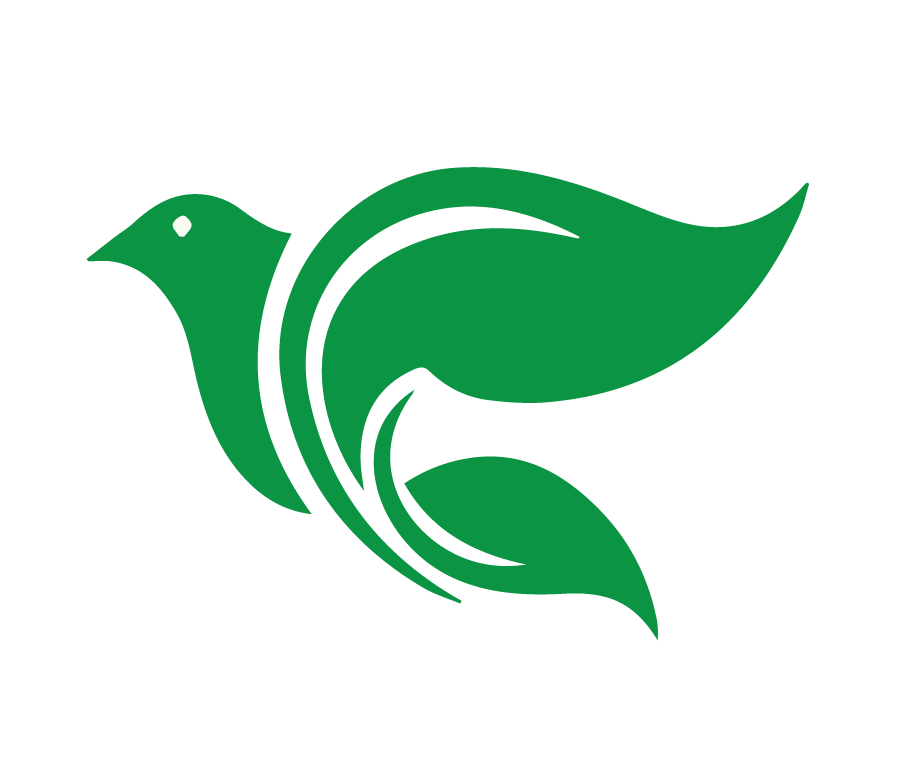 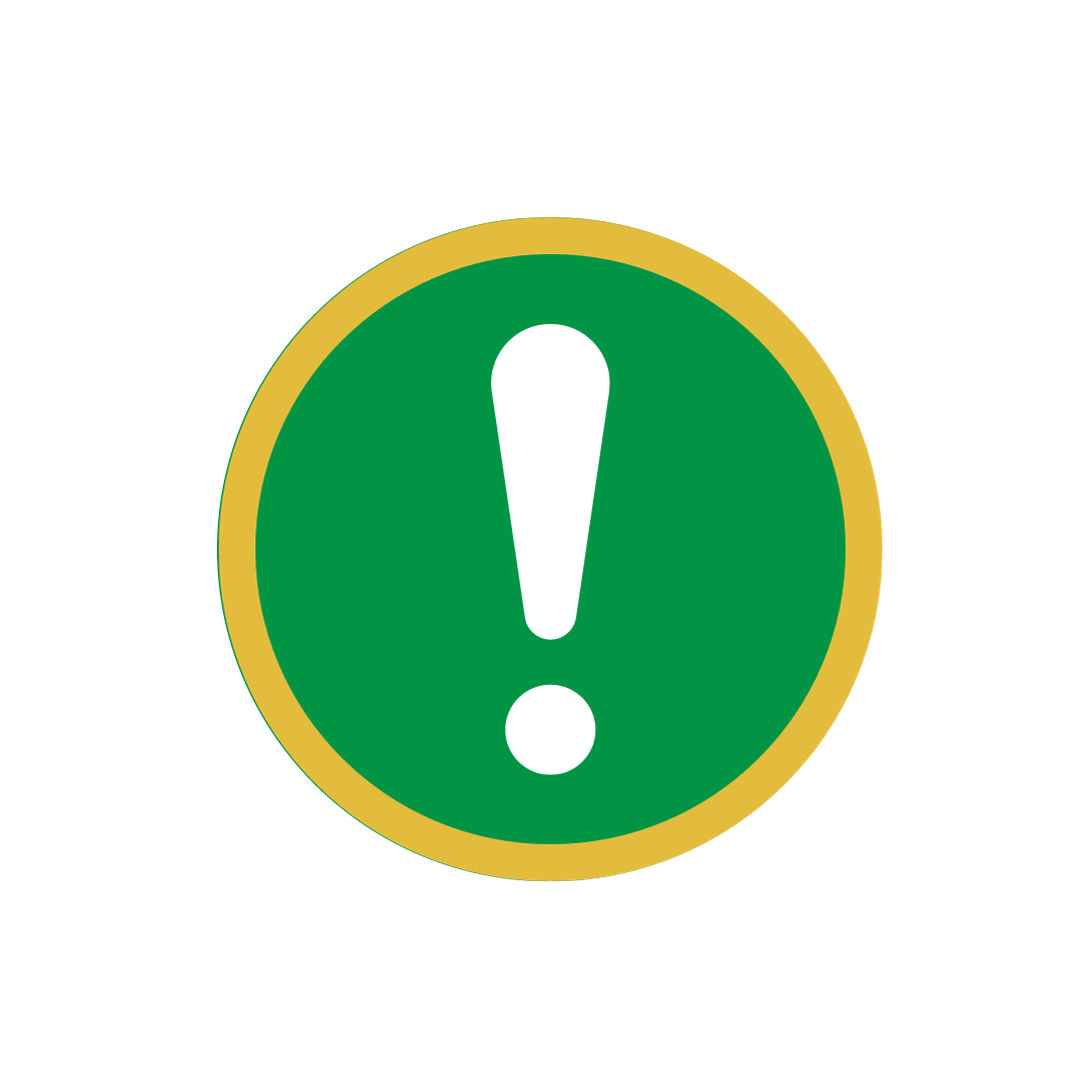 Captar
¿Qué detalle recuerdas del Apóstol Pedro?
[Speaker Notes: El Captar de hoy es una lluvia de ideas: ¿Qué es un detalle que recuerdas del Apóstol Pedro? 

Invita respuestas de los estudiantes. 
Su nombre original era Simón (Simeón) pero Jesús le puso por nombre “hombre piedra” que es en griego: Petros/ Pedro. 
Pescador de Betsaida. Lo consideraban “gente del pueblo y sin mucha preparación” (Hechos 4:13-15)
Hombre casado (Lucas 4:38-39).
Es el discípulo que se menciona con más frecuencia. Del círculo interior especial, junto con Santiago y Juan. 
Es más rápido en hablar y tomar acción, para bien y para mal. 
Semana Santa: Se jactó en voz alta, se quedó dormido en Getsemaní, le cortó la oreja al siervo del sumo sacerdote, abandonó a Jesús, lo negó en público tres veces con juramentos y maldiciones.
Vio a Jesús resucitado durante 40 días, y Jesús lo restauró: “Apacienta mis ovejas.”
De cobarde a adalid
Predica con poder en el día de Pentecostés
Sana a un paralítico
Se alegra cuando lo arrestaron
Predicó la ley a Ananías y Safíra
Difundió la Palabra en Samaria
Resucitó a Tabita/Dorcas
Tendió un puente hacia la comunidad gentil a través de Cornelio, un militar romano (Hechos 10)
Sufrió prisión a manos de Herodes Agripa I
Su muerte (Juan 21:18-19)
“De cierto, de cierto te digo: Cuando eras más joven, te vestías e ibas vestías e ibas adonde querías; pero cuando ya seas viejo, extenderás tus manos y te vestirá otros, y te llevará a donde no quieras. – Jesús dijo esto, para dar a entender con qué muerte glorificaría a Dios.”
Usando un lenguaje descriptivo, Jesús le dijo a Pedro que iba a llegar a una edad avanzada, pero que entonces será llevado por la fuerza, les extenderán los brazos y será llevado contra su voluntad.  
Le estaba diciendo a Pedro la manera en que iba a morir por su fe. Por lo común, se interprete esta descripción como la predicción de que iba a morir como un mártir por crucifixión, precisamente como murió Jesús. 
Según la tradición, Pedro fue crucificado cabeza abajo, un acto final con el que le daría gloria a Dios. Algunos de los primeros escritores cristianos dicen que Pedro fue martirizado durante la persecución que ordenó el emperador romano Nerón en el año 64 d.c.]
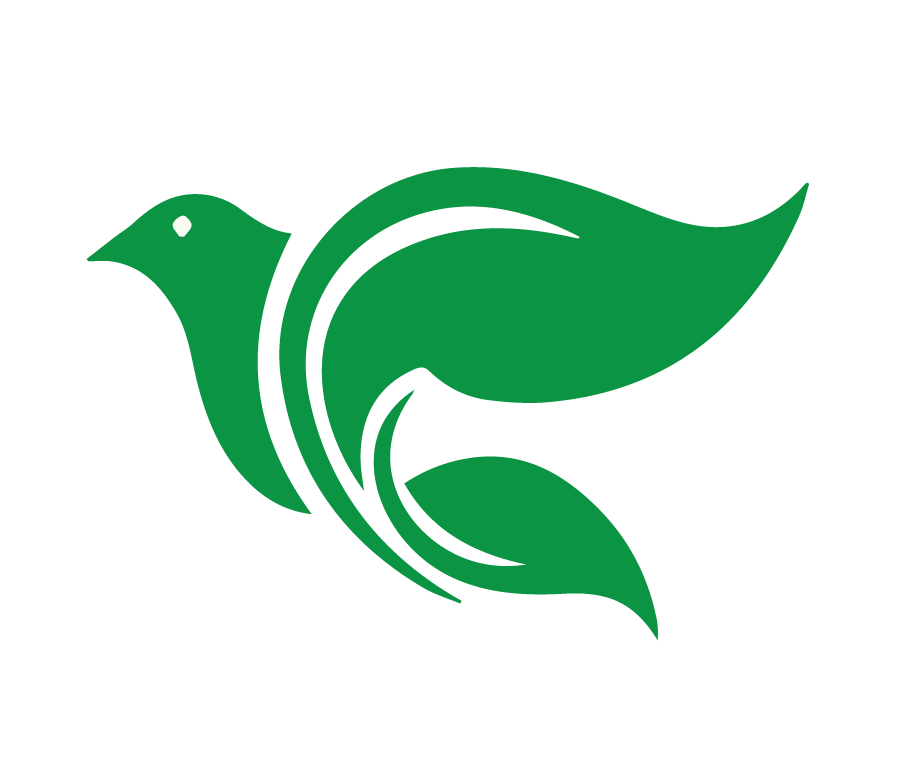 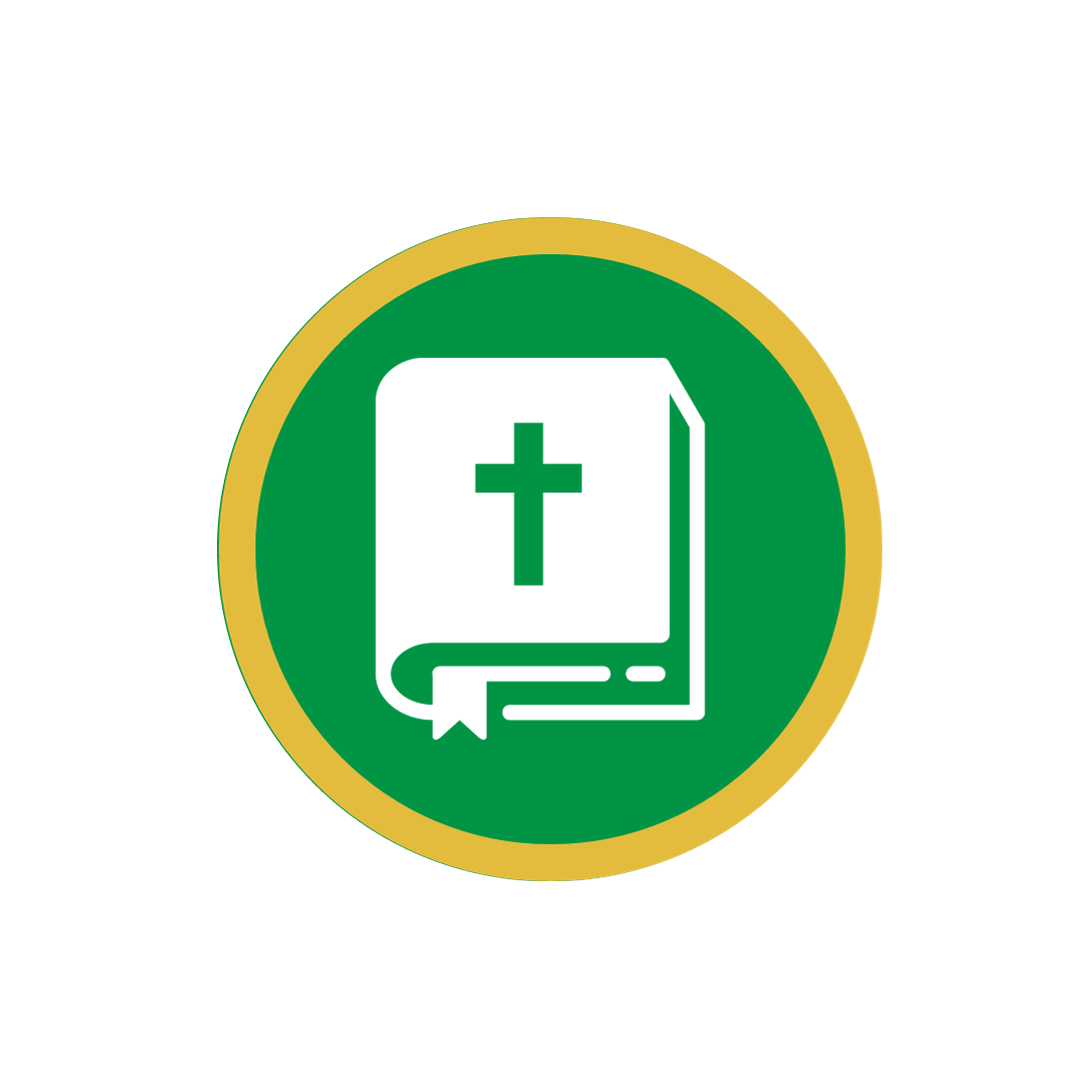 Contar
Se cuenta la historia de Hechos 2:22-47
[Speaker Notes: 2. Contar. 
El contar es el segundo paso de Las Cuatro C. Es el momento cuando la Palabra de Dios es compartido. Se puede simplemente leer la historia bíblica juntos o ser puede contar la historia con tus propias palabras. Explique a los estudiantes que ahora vas a demostrar como contar la historia biblia. Tienes algunas opciones: Leer la historia bíblica, pedir que un estudiante lee la historia bíblica, contar la historia bíblica con tus propias palabras o pedir que un estudiante cuenta la historia bíblica. 

Hoy contamos la historia de Hechos 2:22-47]
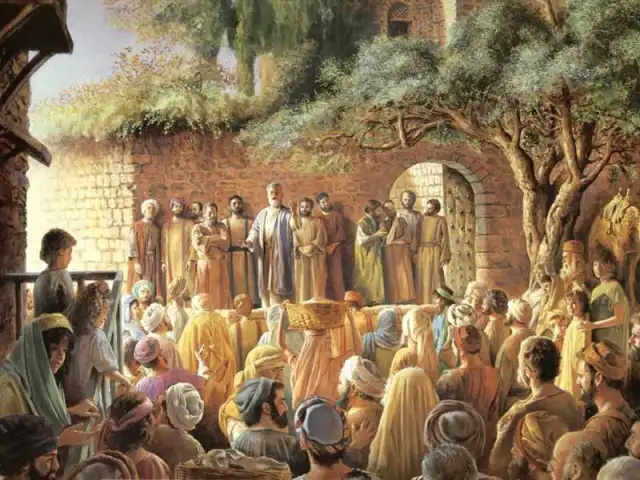 [Speaker Notes: 22 »Varones israelitas, escuchen mis palabras: Jesús nazareno, que fue el varón que Dios aprobó entre ustedes por las maravillas, prodigios y señales que hizo por medio de él, como ustedes mismos lo saben,23 fue entregado conforme al plan determinado y el conocimiento anticipado de Dios, y ustedes lo aprehendieron y lo mataron por medio de hombres inicuos, crucificándolo. 24 Pero Dios lo levantó,liberándolo de los lazos de la muerte, porque era imposible que la muerte lo venciera. 25 De él dice David:
Siempre veía al Señor ante mí.
Él está a mi derecha, y nada me perturbará.26 Por eso mi corazón se alegró,y mi lengua cantó llena de gozo.Mi cuerpo descansará en la esperanza,27 porque no dejarás mi alma en el Hades,ni permitirás que tu Santo se corrompa.28 Me hiciste conocer los caminos de la vida,y me llenarás de gozo con tu presencia.

(Pedro cita el Salmo 16:8-11 con el fin de mostrar a su audencia que lo que había occurido a Jesús estaba de acuerdo con sus Escrituras. En estas palabras, David estaba hablando de la resurrección de Cristo) 

29 »Varones hermanos, podemos afirmar, sin temor a equivocarnos, que nuestro patriarca David murió y fue sepultado, y que hoy sabemos dónde está su sepulcro entre nosotros. 30 David era profeta, y sabía que Dios le había jurado que de su linaje humano saldría el Cristo, que se sentaría en su trono. 31 Esto lo vio antes de que sucediera, y habló de la resurrección de Cristo y de que su alma no se quedaría en el Hades, ni su cuerpo se corrompería. 32 Pues a este Jesús Dios lo resucitó, y de eso todos nosotros somos testigos. 33 Y como él fue exaltado por la diestra de Dios, recibió del Padre la promesa del Espíritu Santo, y ha derramado esto que ahora están viendo y oyendo. 34 David mismo no subió a los cielos, pero sí dice:

»Dijo el Señor a mi Señor:Siéntate a mi derecha,35 hasta que yo ponga a tus enemigospor estrado de tus pies.
(Salmo 110:1)

36 »Sépalo bien todo el pueblo de Israel, que a este Jesús, a quien ustedes crucificaron, Dios lo ha hecho Señor y Cristo.»

37 Al oír esto, todos sintieron un profundo remordimiento en su corazón, y les dijeron a Pedro y a los otros apóstoles: «Hermanos, ¿qué debemos hacer?» 

38 Y Pedro les dijo: «Arrepiéntanse, y bautícense todos ustedes en el nombre de Jesucristo, para que sus pecados les sean perdonados. Entonces recibirán el don del Espíritu Santo. 39 Porque la promesa es para ustedes y para sus hijos, para todos los que están lejos, y para todos aquellos a quienes el Señor nuestro Dios llame.» 40 Y con muchas otras palabras les hablaba y los animaba. Les decía: «Pónganse a salvo de esta generación perversa.» 41 Fue así como los que recibieron su palabra fueron bautizados, y ese día se añadieron como tres mil personas, 42 las cuales se mantenían fieles a las enseñanzas de los apóstoles y en el mutuo compañerismo, en el partimiento del pan y en las oraciones.

La vida de los primeros cristianos
43 Al ver las muchas maravillas y señales que los apóstoles hacían, todos se llenaban de temor, 44 y todos los que habían creído se mantenían unidos y lo compartían todo; 45 vendían sus propiedades y posesiones, y todo lo compartían entre todos, según las necesidades de cada uno. 46 Todos los días se reunían en el templo, y partían el pan en las casas, y comían juntos con alegría y sencillez de corazón, 47 mientras alababan a Dios y brindaban ayuda a todo el pueblo. Y cada día el Señor añadía a la iglesia a los que habían de ser salvos.]
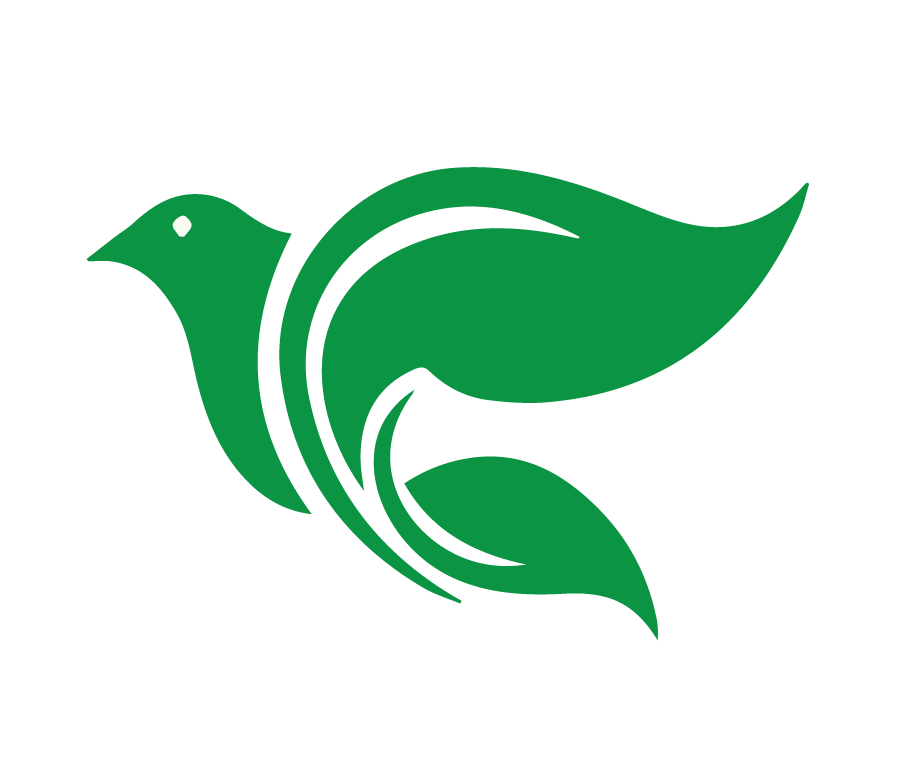 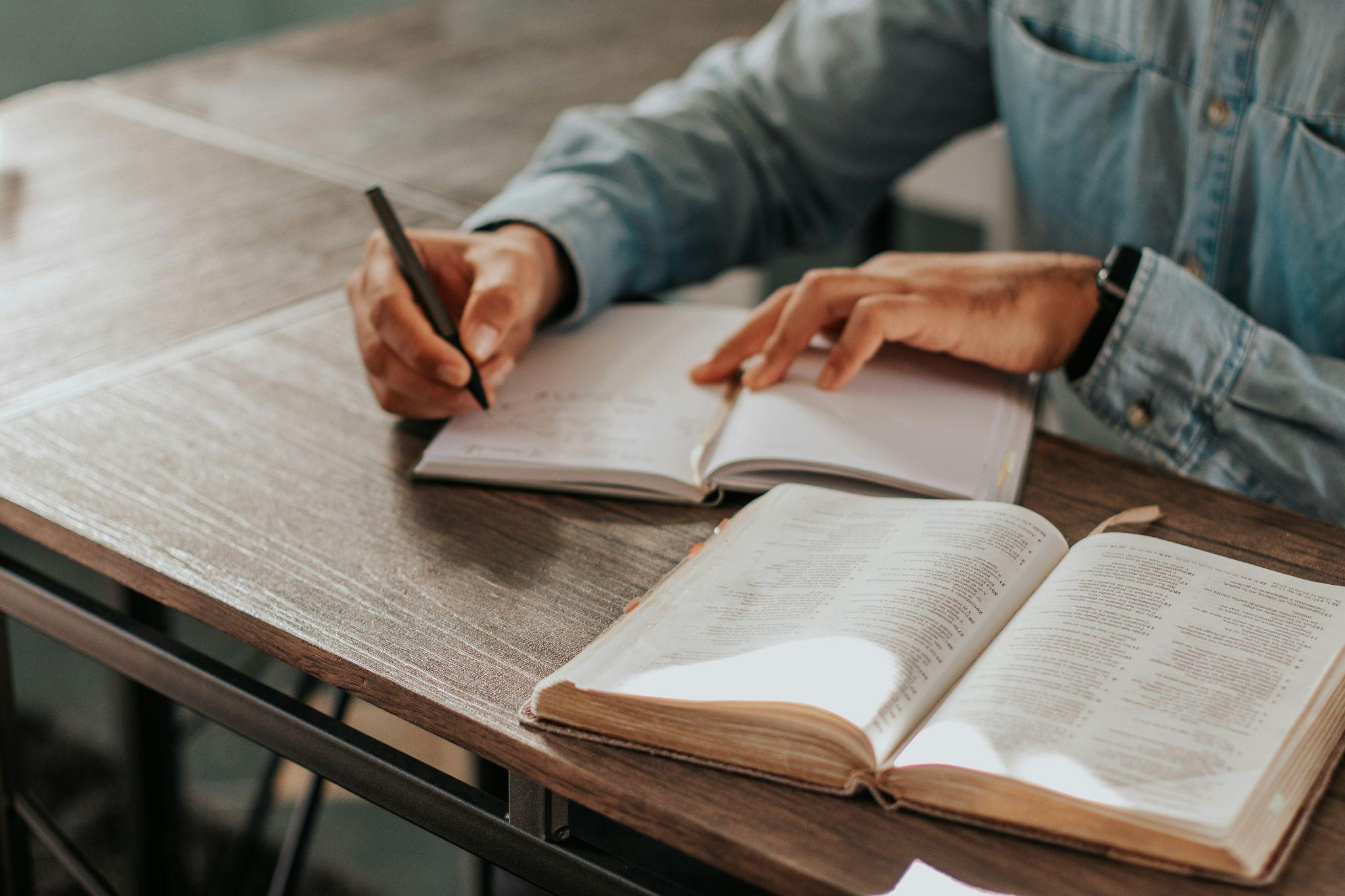 Considerar
Hechos 2:22-47
[Speaker Notes: 3. Considerar. 
El considerar es el tercer paso de Las Cuatro C. En este paso, consideramos los detalles de la historia bíblica utilizando seis preguntas. Deseamos entender las palabras que Dios nos ha dado antes de aplicarlas a la vida personal. Comparta las siguientes 6 preguntas e Invita respuestas de los estudiantes.]
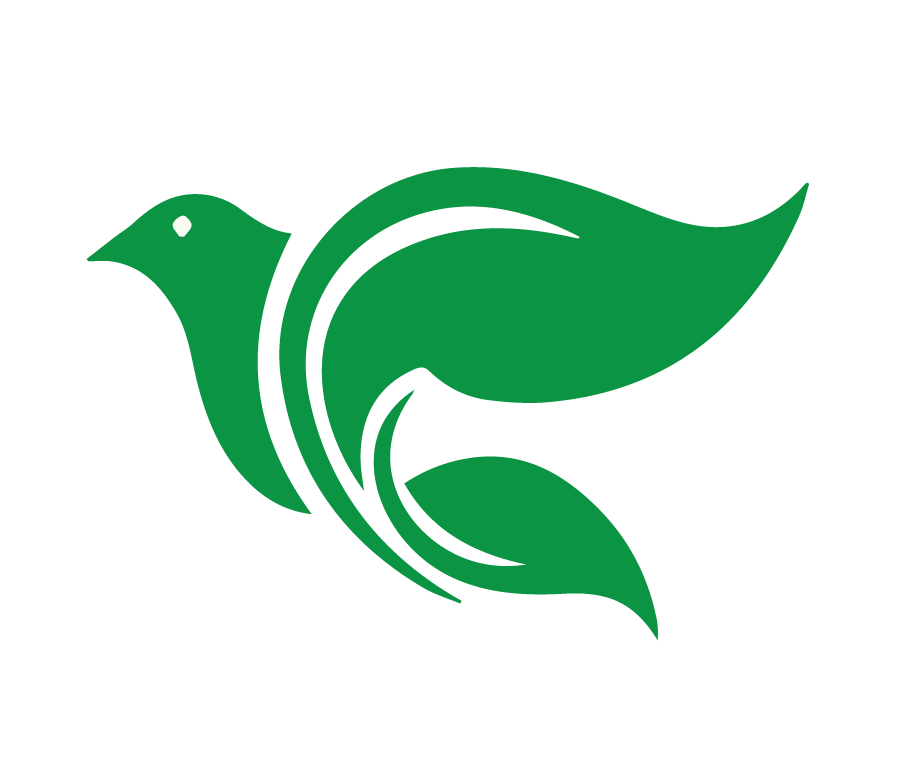 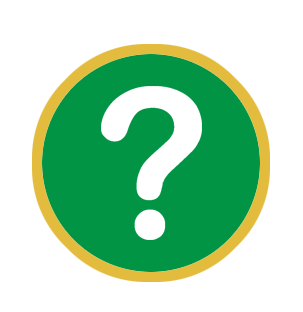 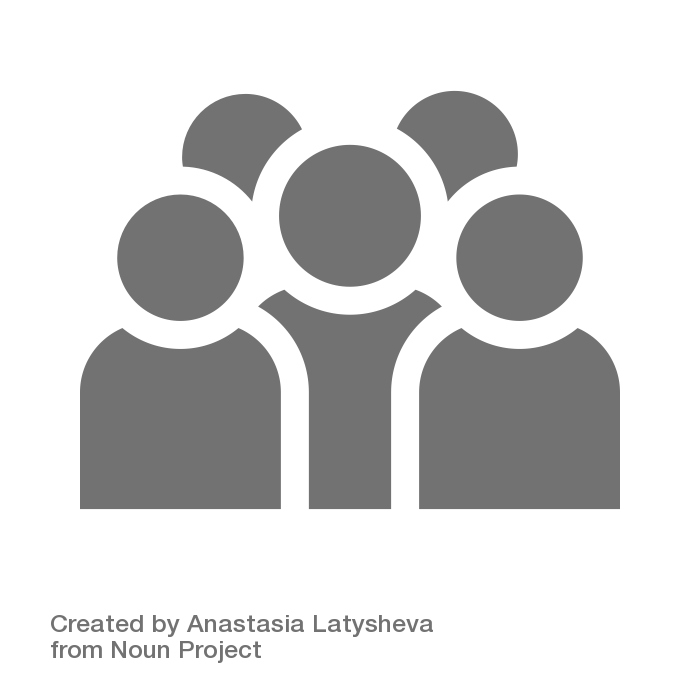 Considerar
Hechos 2:22-47
¿Quiénes son los personajes de esta historia?
[Speaker Notes: ¿Quiénes son los personajes de esta historia?

V. 14 Pedro (quién está hablando) y los apóstoles
V 22. Los israelitas presentes en el día de Pentecostés; un grupo internacional
V. 22 Pedro habla de Dios y Jesús
V. 25 Pedro habla de David
V. 33 El Espíritu Santo 
V. 41 tres mil creyentes]
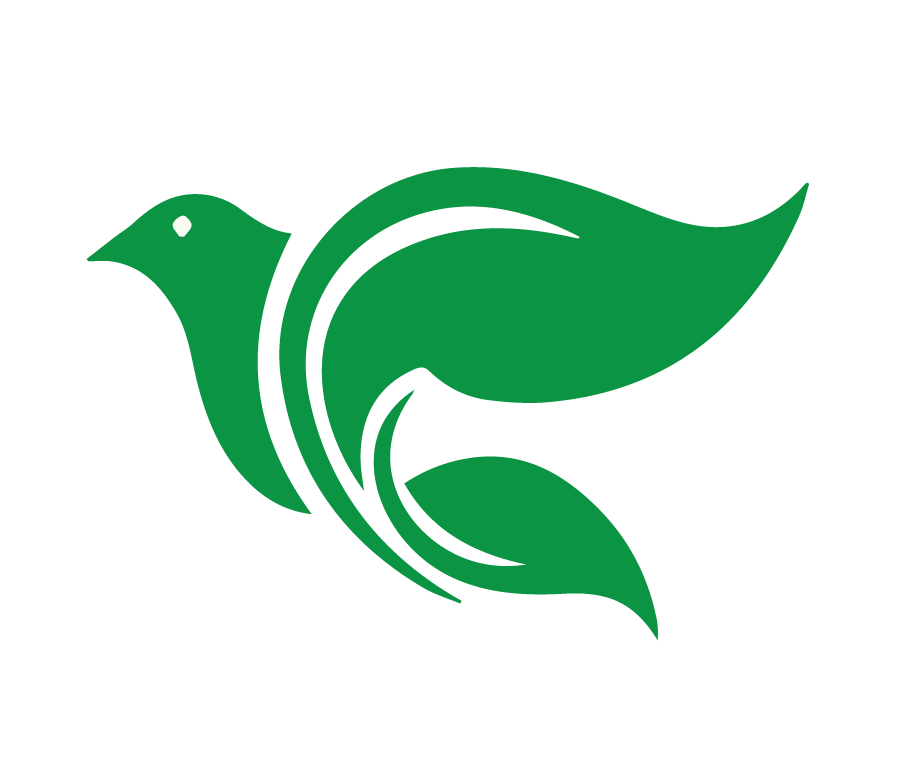 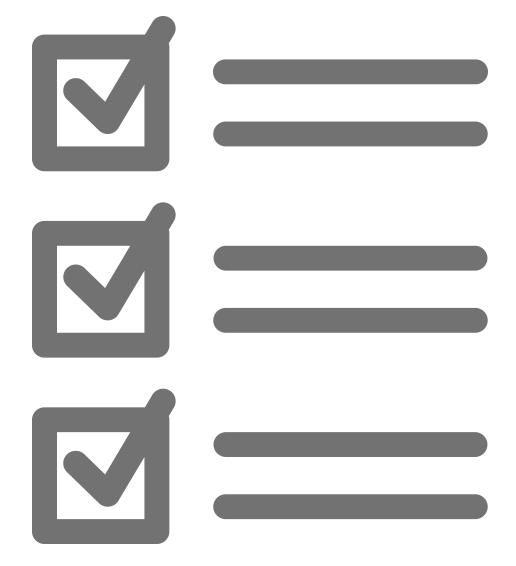 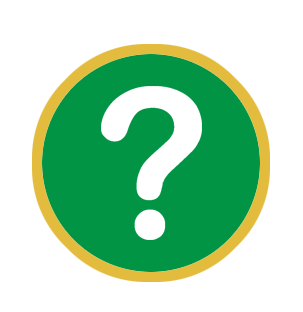 Considerar
Hechos 2:22-47
¿Cuáles son los objetos (o animales) de esta historia?
[Speaker Notes: 2. ¿Cuáles son los objetos de esta historia? 

V. 26 (en la cita de David) Corazón, lengua, cuerpo, alma – alegros, gozosos y con esperanza en Dios. 
V. 29 el sepulcro de David
V. 30 el trono de David – Cristo sentaría en su trono, es de su linaje. 
V. 42 El partimiento del pan entre los creyentes. 
V. 45 Las propiedades y posesiones que vendieron los creyentes]
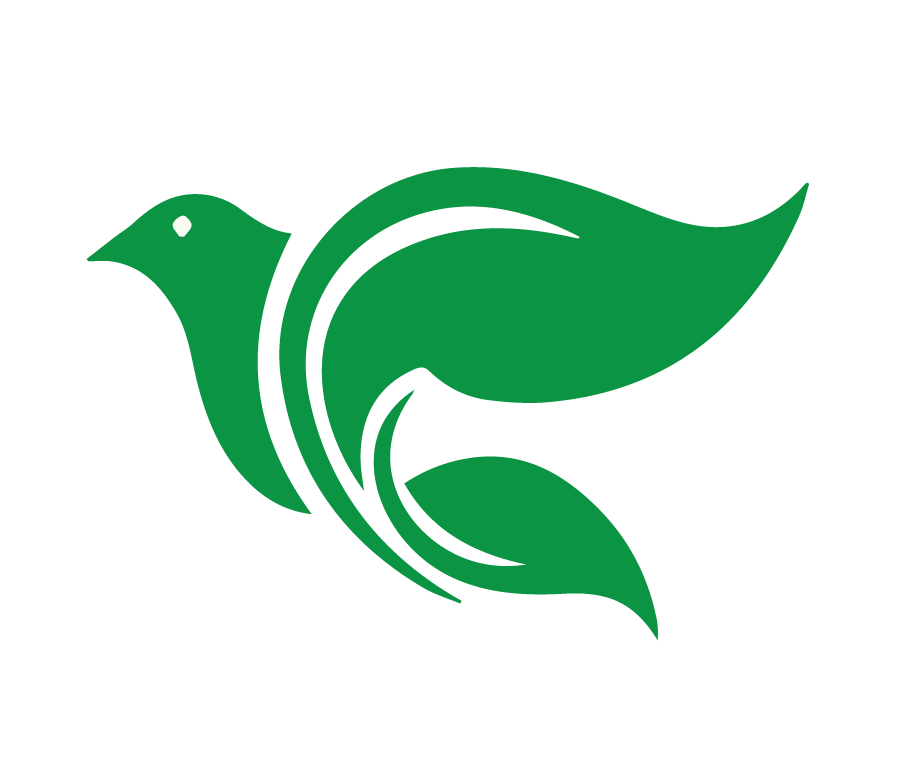 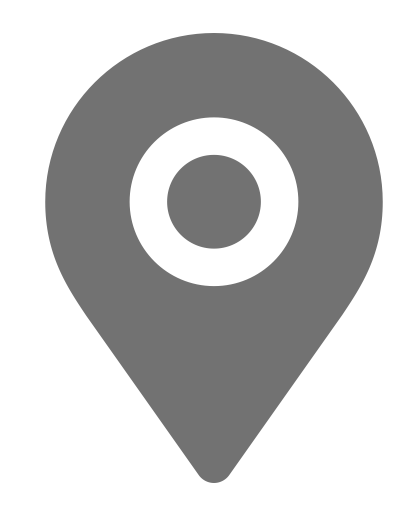 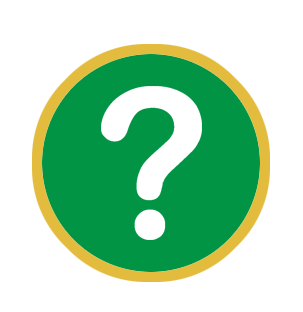 Considerar
Hechos 2:22-47
¿Dónde ocurrió la historia?
[Speaker Notes: 3. ¿Dónde ocurrió la historia? 

En Jerusalén
V. 43-47 Se juntaban en el templo y en casas]
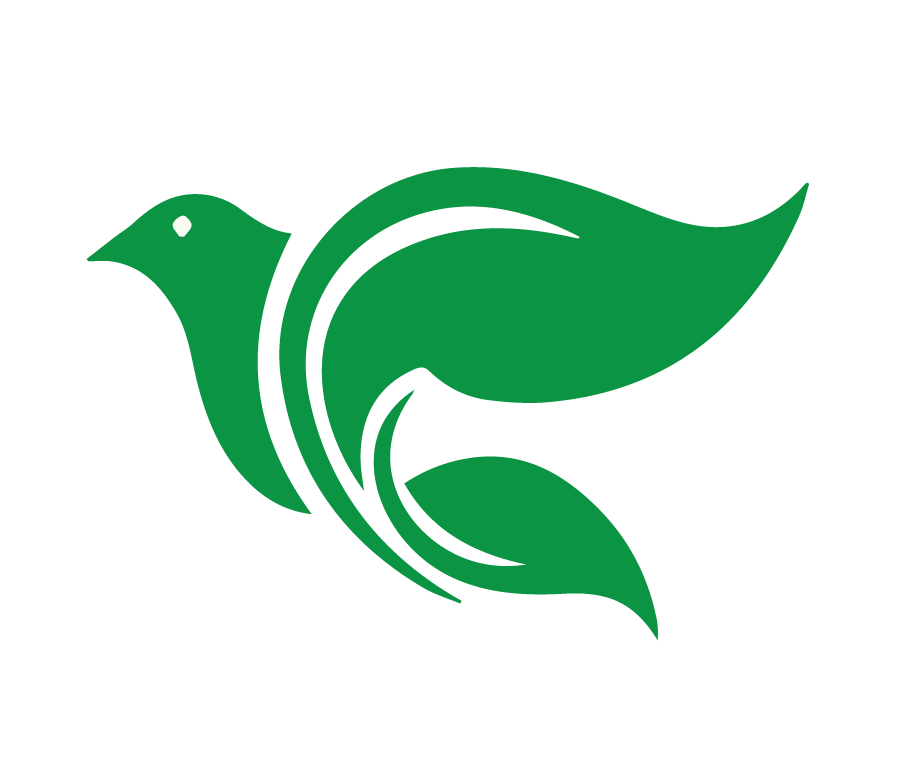 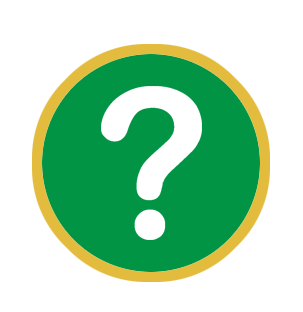 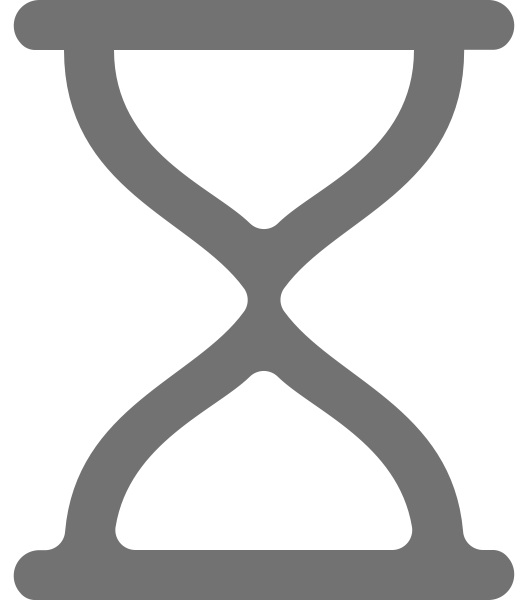 Considerar
Hechos 2:22-47
¿Cuándo ocurrió la historia?
[Speaker Notes: 4. ¿Cuándo ocurrió la historia? 

V.1 En el día de Pentecostés por la mañana]
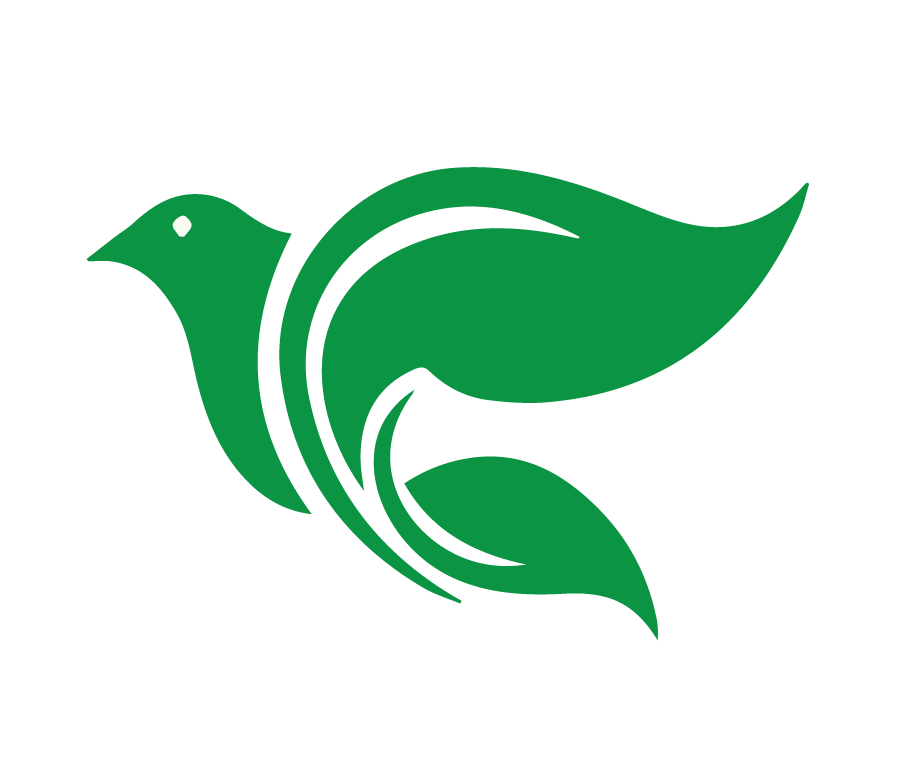 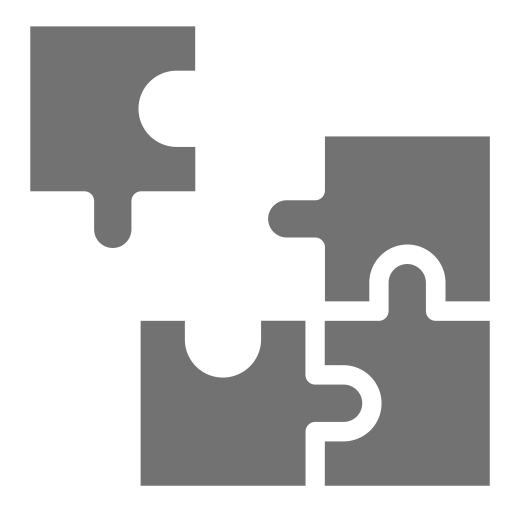 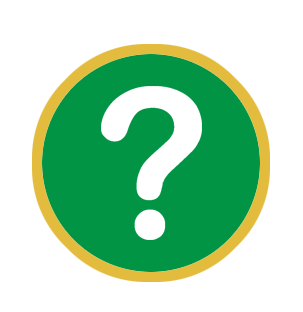 Considerar
Hechos 2:22-47
¿Cuál es el problema?
[Speaker Notes: 5. ¿Cuál es el problema? 

Como nación, los judíos habían rechazado a Jesús como Mesías, crucificando el Hijo de Dios. 
Eran muy pocos creyentes al principio de aquel día]
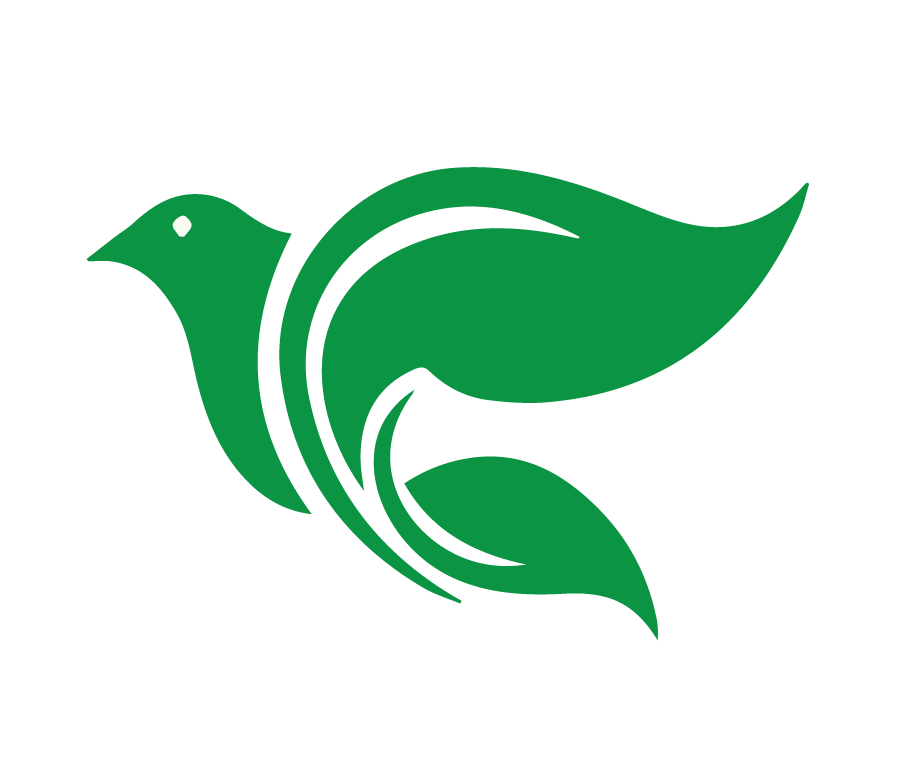 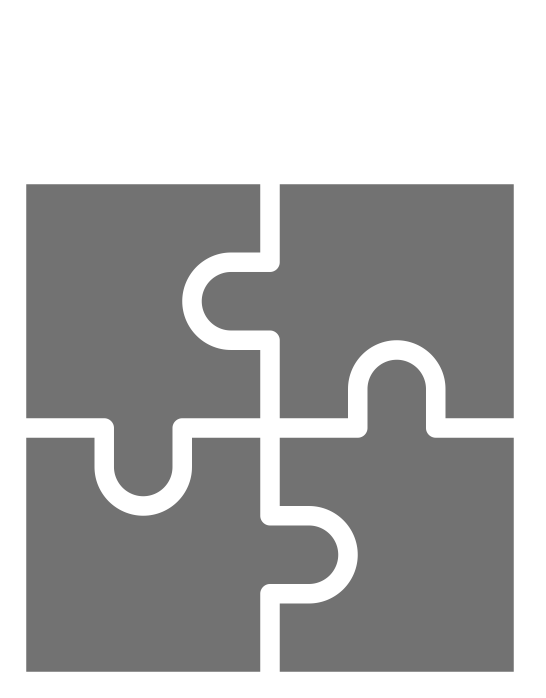 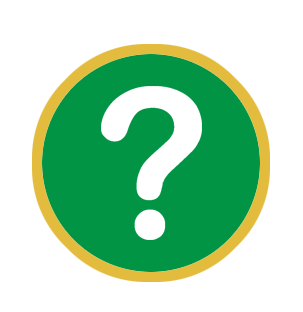 Considerar
Hechos 2:22-47
¿Se resuelve el problema? ¿Cómo?
[Speaker Notes: 6. ¿Se resuelve el problema? ¿Cómo? 

El Espíritu Santo de Dios obra en los corazones de las personas presentes. Se arrepienten, son bautizados
Por medio del bueno testimonio de los creyentes, Dios hizo crecer su iglesia: 3,000 en el día de Pentecostés y cada día después]
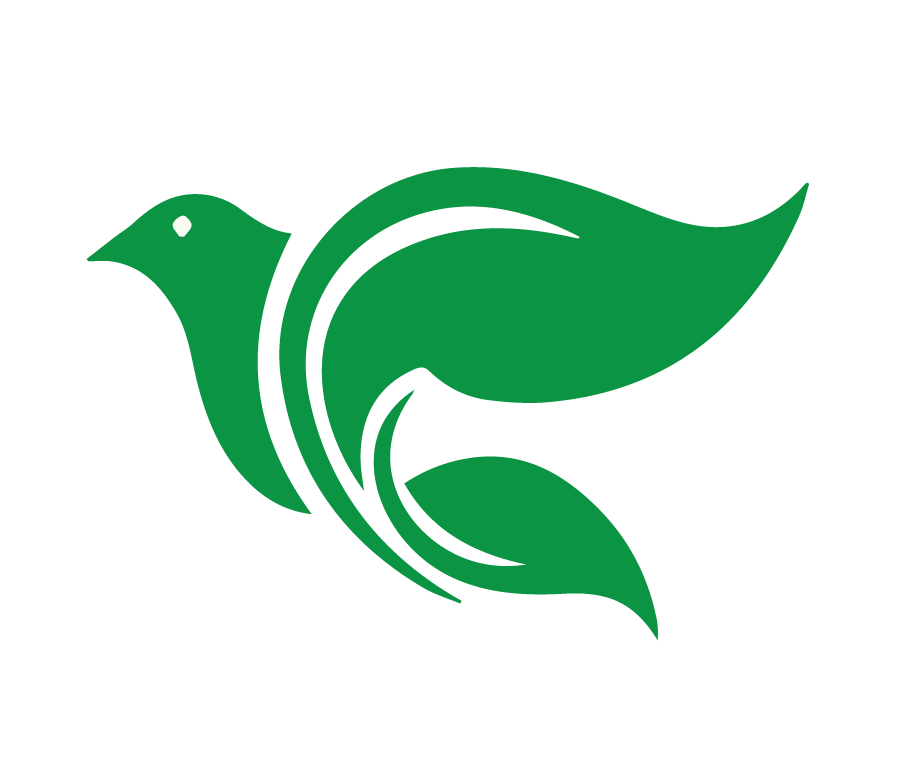 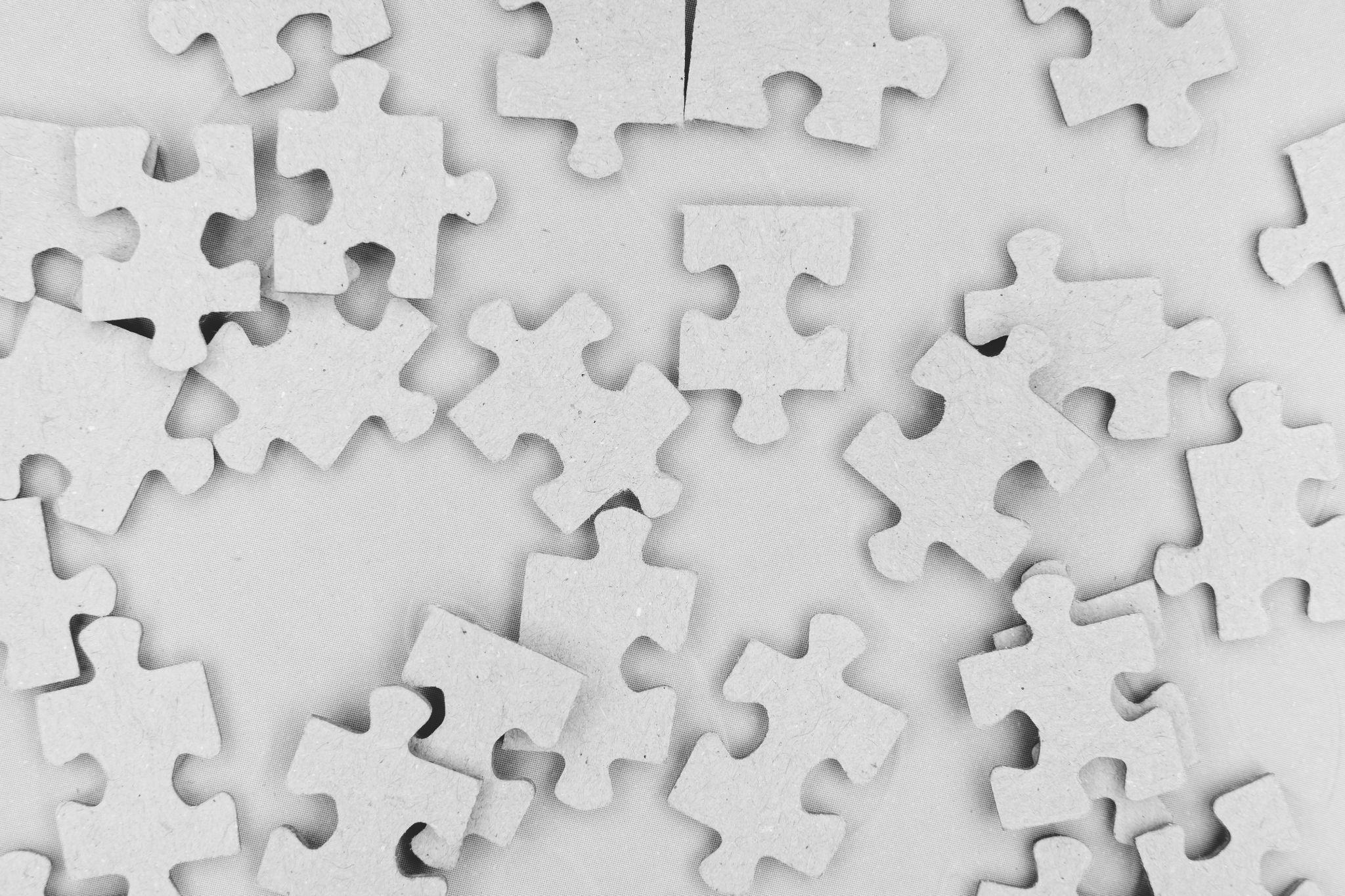 Consolidar
Hechos 2:22-47
[Speaker Notes: 4. Consolidar
El Consolidar es el cuarto paso de Las Cuatro Cs. Este paso incluye cuatro preguntas para aplicar la Palabra de Dios a nuestros corazones y a nuestras vidas. Comparta las siguientes 4 preguntas e Invita respuestas de los estudiantes.]
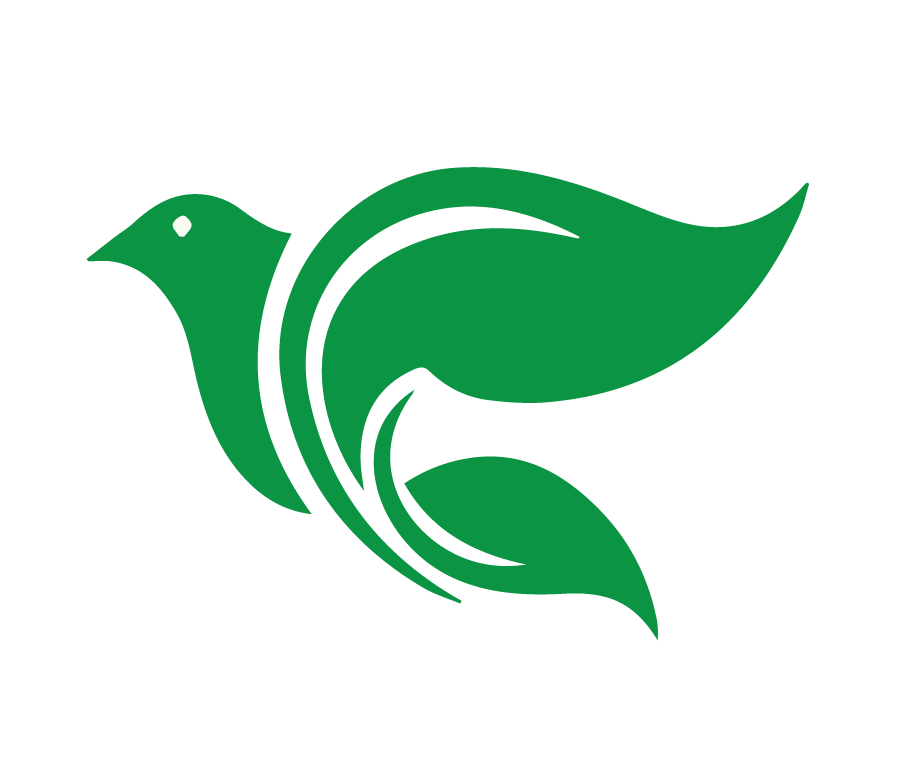 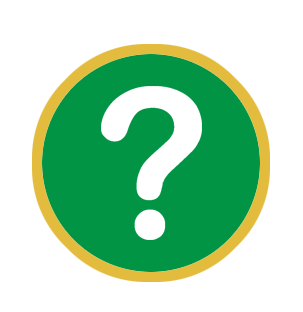 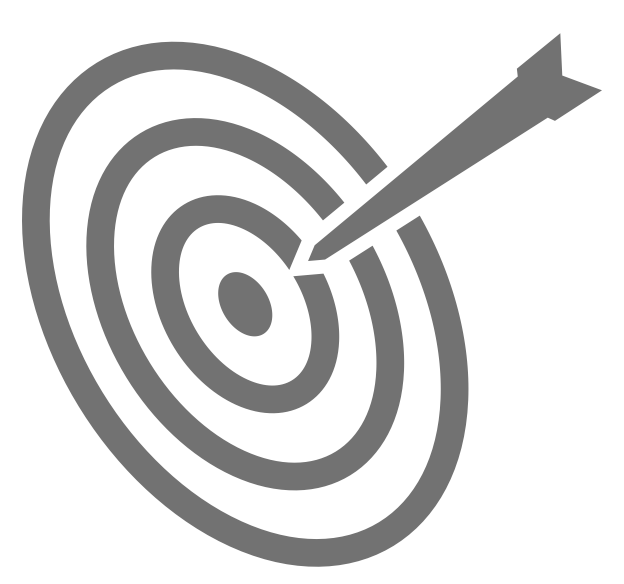 Consolidar
Hechos 2:22-47
¿Cuál es el punto principal de la historia?
[Speaker Notes: ¿Cuál es el punto principal de la historia? 

Por medio de la prédica de Pablo, el Espíritu Santo llevó a miles a arrepentirse. Muchos fueron bautizados para el perdón de los pecados, y entonces se reunían seguido para adorar, orar, y convivir.]
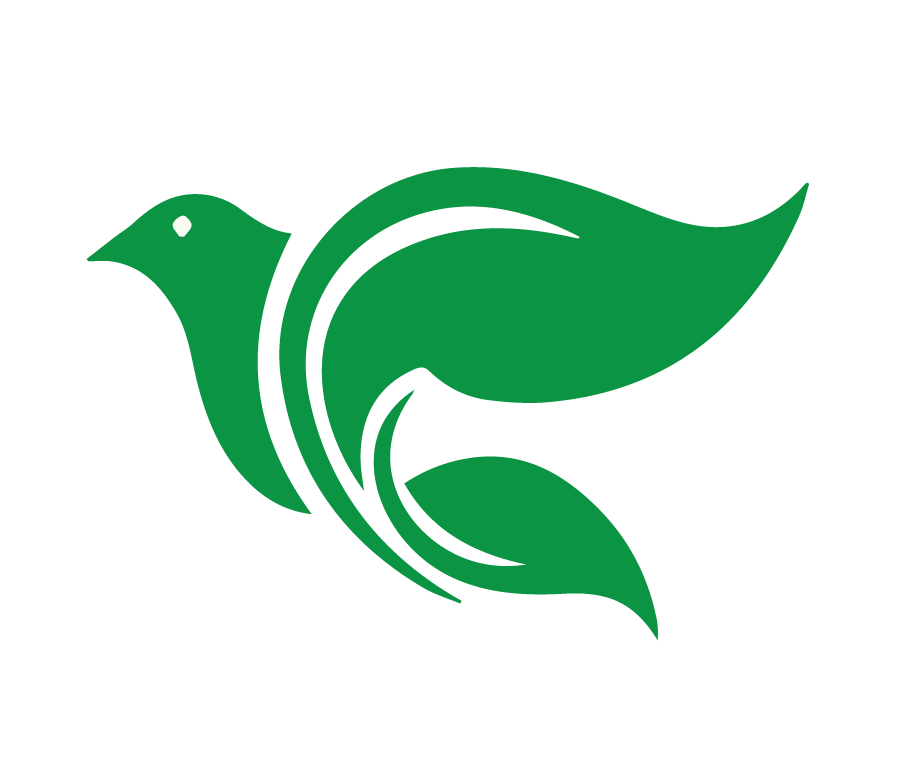 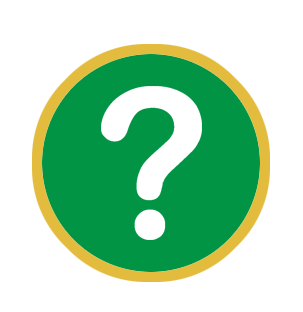 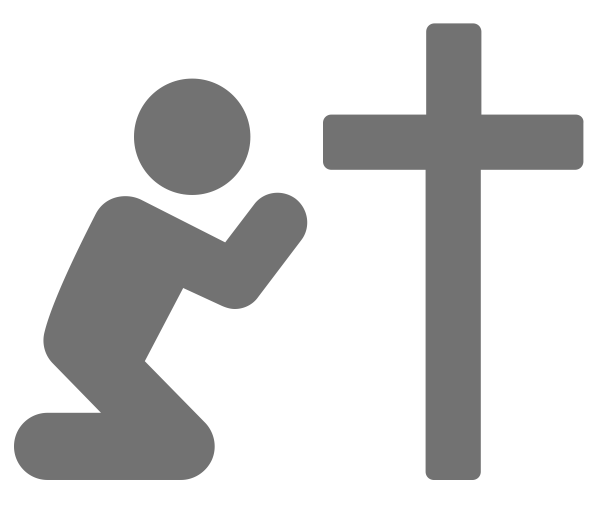 Consolidar
Hechos 2:22-47
¿Qué pecado veo en esta historia y confieso en mi vida?
[Speaker Notes: 2. ¿Qué pecado veo en esta historia y confieso en mi vida? 

V.23 Este fue entregado según el determinado propósito y el previo conocimiento de Dios; y por medio de gente malvada, ustedes lo mataron, clavándolo en la cruz. 
V. 36 Por tanto, sépalo bien todo Israel que, a este Jesús, a quien ustedes crucificaron, Dios lo ha hecho Señor y Mesías. 

Las palabras de Pedro son bien duras. El pueblo de Dios había rechazado y dado muerte al Ungido de Dios. Obviamente los judíos no estaban en el camino correcto de Dios. Pedro estaba predicando la ley para convencerlos de su pecado. 

Yo también soy responsable de la crucifixión de Jesús porque él dio su vida como un sacrificio para los pecados del mundo, los míos incluidos]
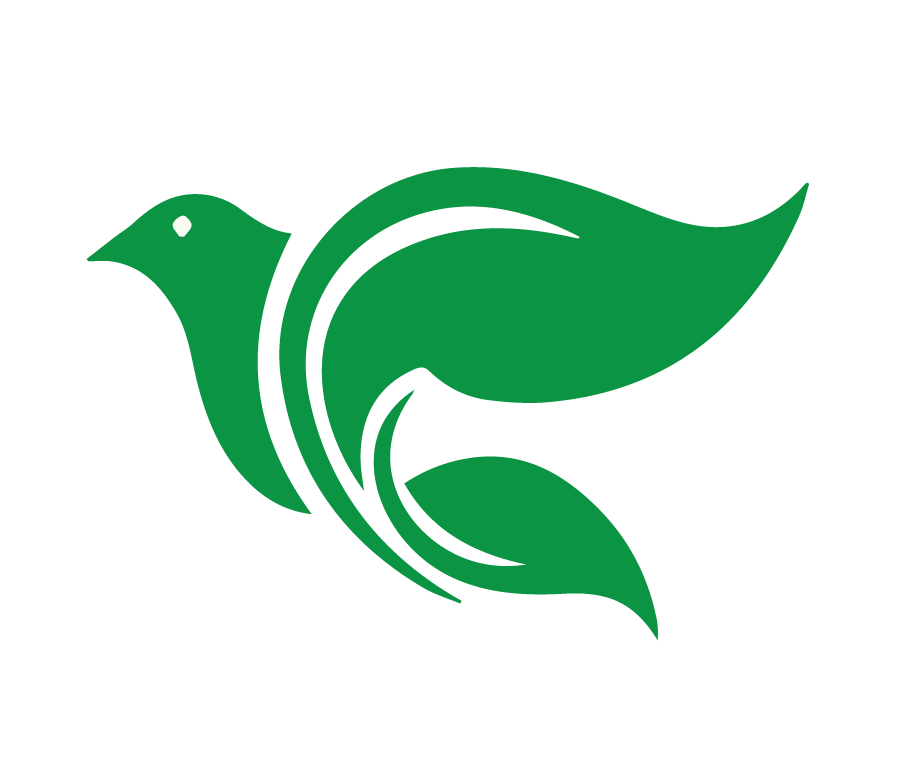 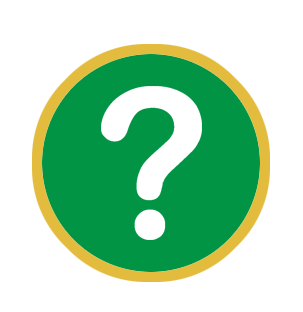 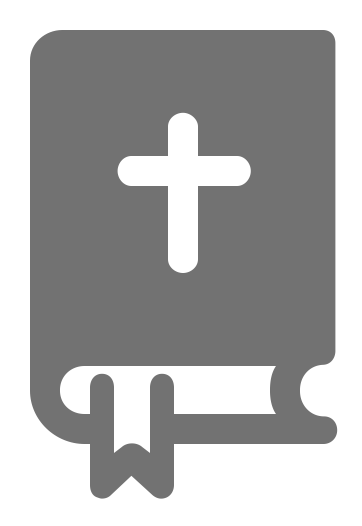 Consolidar
Hechos 2:22-47
¿En qué versos y palabras de esta historia veo el amor de Dios hacia mí?
[Speaker Notes: 3. ¿En qué versos y palabras de esta historia veo el amor de Dios hacía mí? 

V. 23 (Nuestro Dios misionero) fue entregado conforme al plan determinado y el conocimiento anticipado de Dios. 
Las acciones sirvieron el propósito de Dios de ofrecer su Hijo por los pecados del mundo. 

V. 24 (La resurrección) Pero Dios lo levantó, liberándolo de los lazos de la muerte, porque era imposible que la muerte lo venciera. 
La resurrección nos da la certeza en el poder de Dios y la realidad de nuestra salvación. 
V. 32-33 (la resurrección) A este Jesús, Dios los resucitó, y de ellos todos nosotros somos testigos. Exaltado por el poder de Dios, y habiendo recibido del Padre el Espíritu Santo prometido, ha derramado esto que ustedes ahora ven y oyen. 
Jesús es el cumplimento de las Escrituras, el centro de la fe. Nos ha dado el Espíritu Santo. 
Jesús se levantó de entre los muertos, probando que soy perdonando y mostrándome que al igual que él vive, a través de la fe en él yo también viviré. 

V. 38-39 (por fe en Cristo somos perdonados) Arrepiéntase y bautícese cada uno de ustedes en el nombre de Jesucristo para perdón de sus pecados, y recibirán el don del Espíritu Santo. En efecto, la promesa es para ustedes, para sus hijos y para todos los extranjeros, es decir, para todos aquellos a quienes el Señor nuestro Dios quiera llamar. 
El bautismo es un medio por el cual Dios nos da su gracia. “Para el perdón de sus pecados.” Este perdón, ganado por los méritos de Cristo, por su perfecta vida y muerte, es dado a los pecadores en el bautismo. El bautizar en el nombre de Jesucristo es hacerlo sobre la base de lo que Jesús es y lo que ha hecho. 
Tenemos el don del Espíritu Santo en el bautismo. 
Salvación en Jesús es para todos – hijos, extranjeros.]
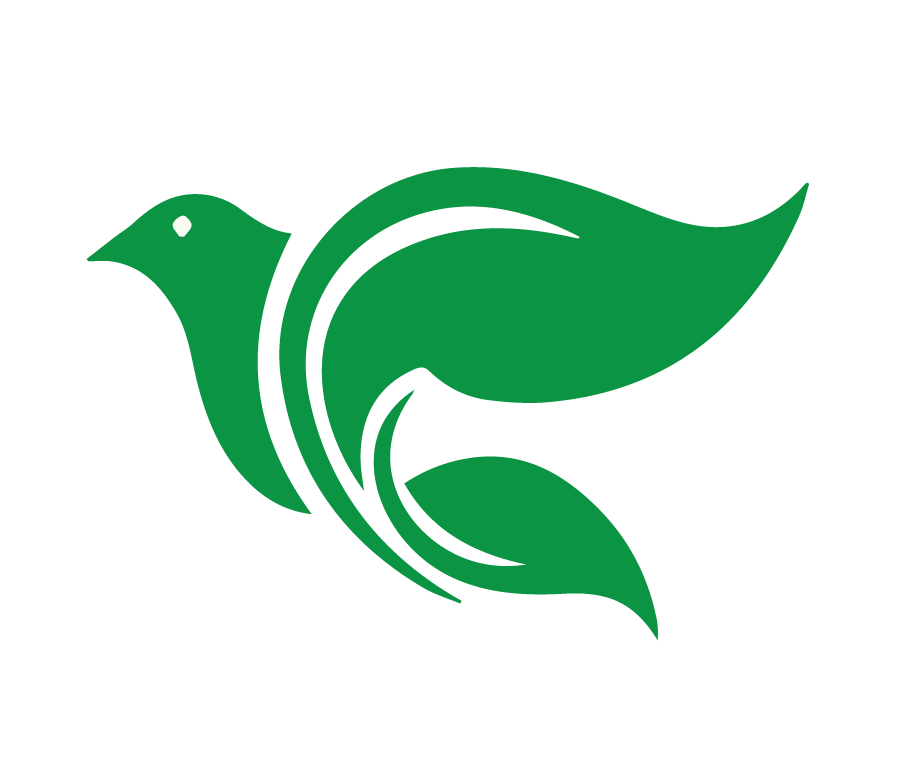 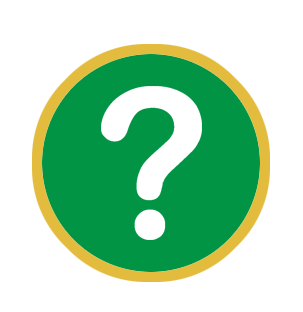 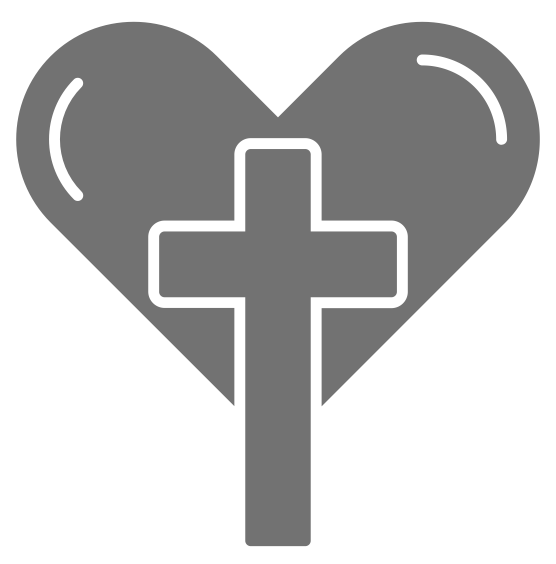 Consolidar
Hechos 2:22-47
¿Qué pediré que Dios obre en mí para poner en práctica su Palabra?
[Speaker Notes: 4. ¿Qué pediré que Dios obre en mí para poner en práctica su Palabra? 

Que tenemos corazones contritos como la audiencia en este día. (V. 37) 
Que nos reunamos de manera continua con otros creyentes en Cristo Jesús con la sana doctrina para mantenernos fieles en la Palabra de Dios y para adoración y oración. 
Que prediquemos fielmente la ley de Dios y en seguida el evangelio, las buenas nuevas, y que bauticemos a todos, dejando en claro que la promesa es para todos. 
Que seamos generosos y bondadoso con todos, porque eso también da testimonio del amor de Cristo]
Usar el método de las Cuatro “C” para leer y entender Hechos 2:22-47.
Objetivos de la Lección
Identificar dónde Pedro predicó la ley y el evangelio en Hechos 2.
Explicar la frase: La obra de la Iglesia es afligir al cómodo y consolar al afligido con Cristo.
[Speaker Notes: 1. Usar el método de las Cuatro “C” para leer y entender Hechos 2:22-47
2. Identificar dónde Pedro predicó la ley y el evangelio en Hechos 2. 
3. Explicar la frase: La obra de la iglesia es afligir al cómodo y consolar al afligido con Cristo.]
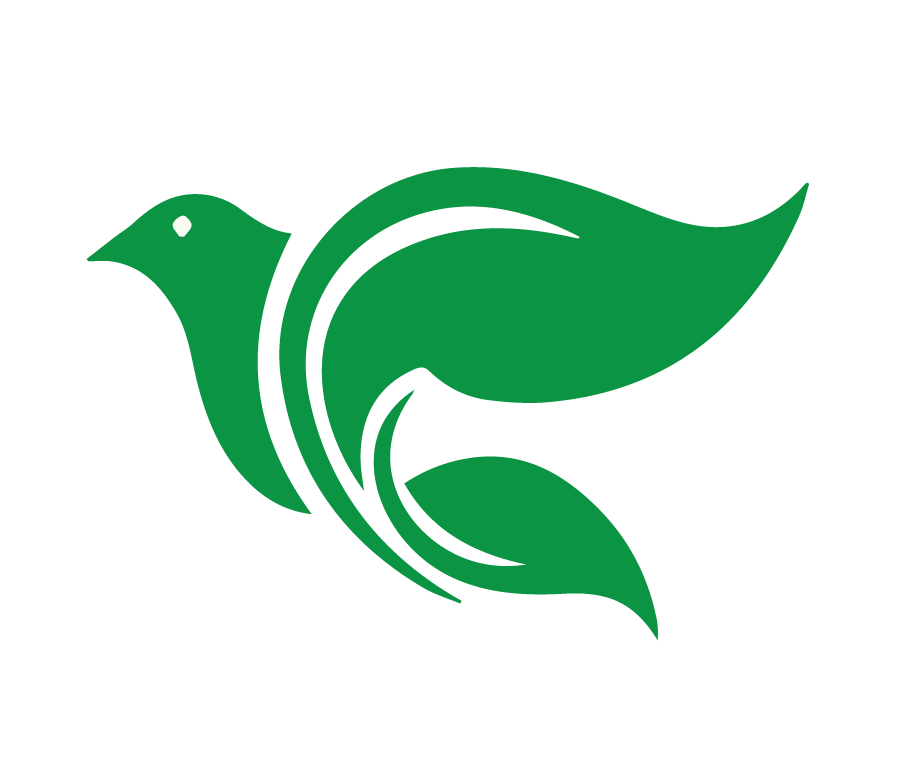 La Ley
El Evangelio
[Speaker Notes: Las dos enseñanzas principales de la Biblia son la ley y el evangelio.]
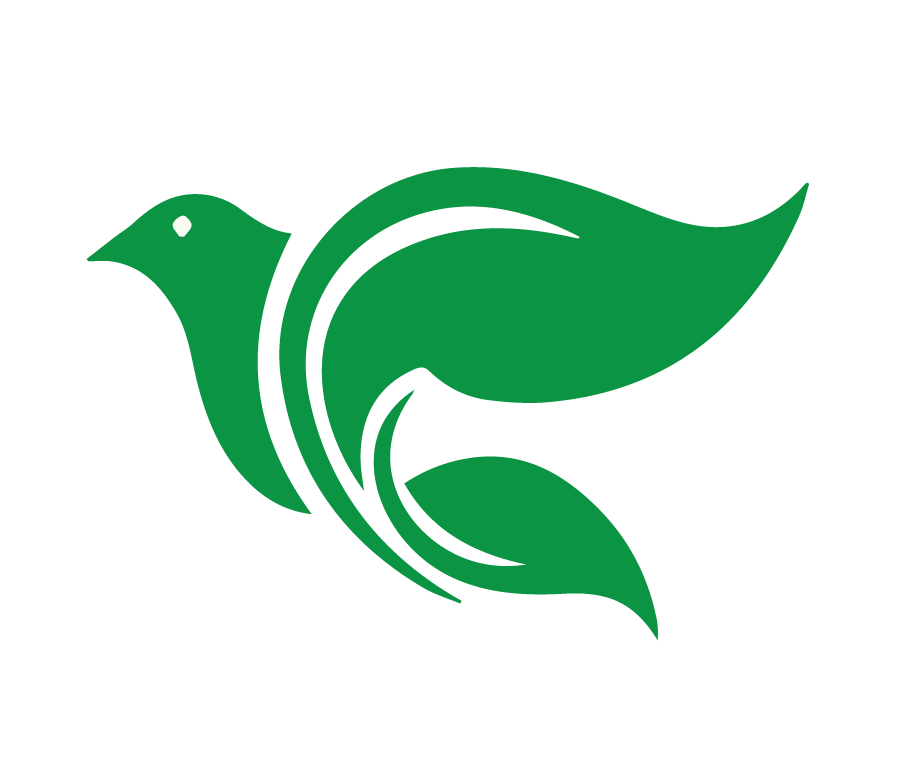 La Ley
El Evangelio
Nos muestra nuestro pecado
[Speaker Notes: La ley es la voluntad de Dios para nosotros. La ley nos muestra nuestro pecado.]
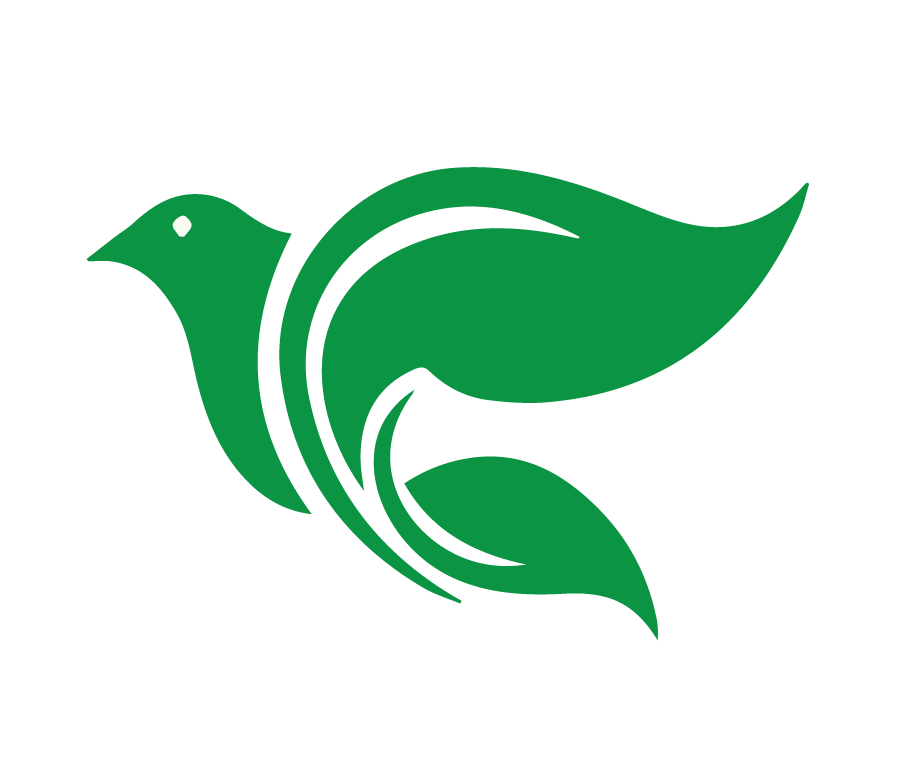 La Ley
El Evangelio
Nos muestra nuestro pecado
Nos muestra nuestro Salvador
“buenas nuevas”
[Speaker Notes: El evangelio es lo que hizo Dios para nosotros. El evangelio nos muestra nuestro Salvador. La palabra “evangelio” quiere decir “buenas nuevas.” El mensaje de Jesús ciertamente es una buena noticia porque nos dice que Jesús obedeció la ley perfectamente en nuestro lugar.]
Hechos 2:22-46

¿En cuál versículo Pedro les predicó la ley, y en cuál versículo les predicó el evangelio de Cristo?
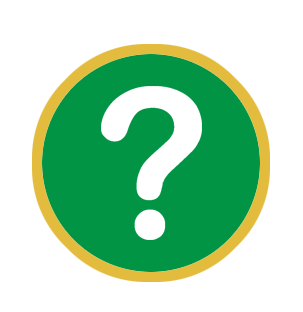 [Speaker Notes: 2. Al leer Hechos 2: 22-46, a ver si puedan identificar un versículo en que Pedro les predicó la ley, y un versículo en que Pedro predicó el evangelio de Cristo. 

Se puede platicar esta pregunta en el grupo grande o con grupos pequeños de 3-4 estudiantes. En los grupos pequeños, darles 5 minutos para conversar. Asigna a una persona de cada grupo el trabajo de reportero para compartir lo que el grupo descubre.]
¿Dónde predicó Pedro la ley en Hechos 2? 

¿Dónde predicó Pedro el evangelio en Hechos 2? 

¿Qué fue el efecto de sus palabras duras?
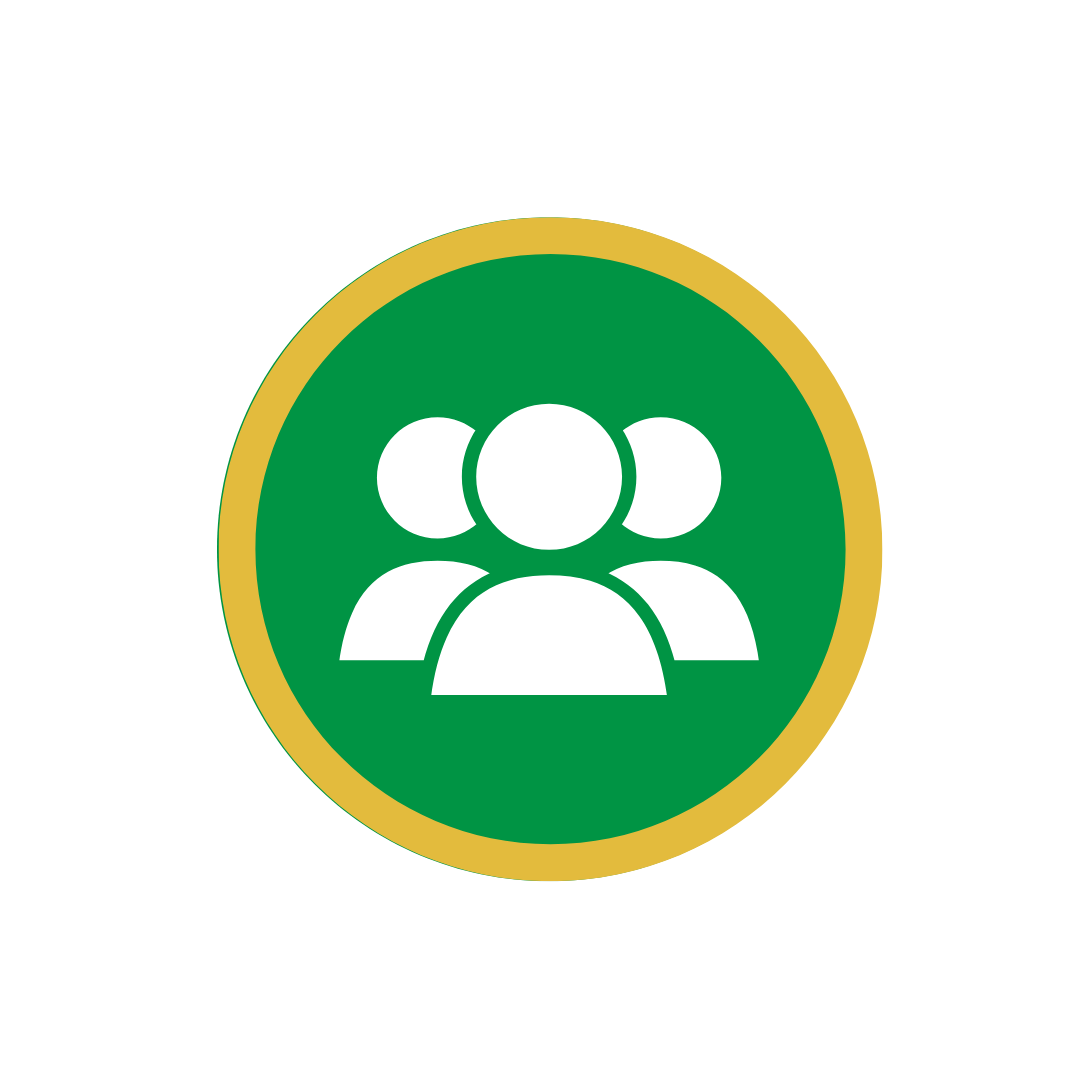 [Speaker Notes: 3. En el grupo grande, comparte las respuestas  a las siguientes preguntas.
¿Dónde predicó Pedro la ley en Hechos 2? 
La ley nos muestra nuestro pecado. 
V. 23 Ustedes lo aprehendieron lo mataron por medio de hombres inicuos, crucificándolo. 
V. 36 Sépalo bien todo el pueblo de Israel, que a este Jesús, a quien ustedes crucificaron, Dios lo ha hecho Señor y Cristo. 
V. 38 Arrepiéntanse. Significa: Dejen su incredulidad pecaminosa, dejan su propia justicia. 
Pedro les mostró que pecaron cuando no creyeron y crucificaron el Señor. 
¿Qué fue el efecto de sus palabras duras? 
V. 37 Al oí esto, todos sintieron un profundo remordimiento en su corazón, y les dijeron a Pedro y a los otros apóstoles: “Hermanaos, ¿qué debemos hacer?”
El Espíritu Santo había hecho su obra por medio del sermón de Pedro. Los había hecho comprender que merecían el juicio de Dios.


¿Dónde predicó Pedro el evangelio en Hechos 2? 
El evangelio nos muestra nuestro Salvador. 
V. 38 Y Pedro les dijo: “Arrepiéntanse, y bautícense todos ustedes en el nombre de Jesucristo, para que sus pecados les sean perdonados. Entonces recibirán el don del Espíritu Santo. 
Vuélvanse a Cristo creyendo en su obra redentora. 
V. 39 Porque la promesa es para ustedes y para sus hijos, para todos los que estén lejos, y para todos aquellos a quienes el Señor nuestro Dios llame.”]
Usar el método de las Cuatro “C” para leer y entender Hechos 2:22-47.
Objetivos de la Lección
Explicar la frase: La obra de la Iglesia es afligir al cómodo y consolar al afligido con Cristo.
Identificar dónde Pedro predicó la ley y el evangelio en Hechos 2.
[Speaker Notes: 1. Usar el método de las Cuatro “C” para leer y entender Hechos 2:22-47
2. Identificar dónde Pedro predicó la ley y el evangelio en Hechos 2. 
3. Explicar la frase: La obra de la iglesia es afligir al cómodo y consolar al afligido con Cristo.]
Explicar la frase: La obra de la Iglesia es afligir al cómodo y consolar al afligido con Cristo.

Pregunta #3 del Proyecto Final
[Speaker Notes: 1. Explicar la frase: La obra de la Iglesia es afligir al cómodo y consolar al afligido con Cristo. (Pregunta #3 del Proyecto final) 

Invita respuestas de los estudiantes.]
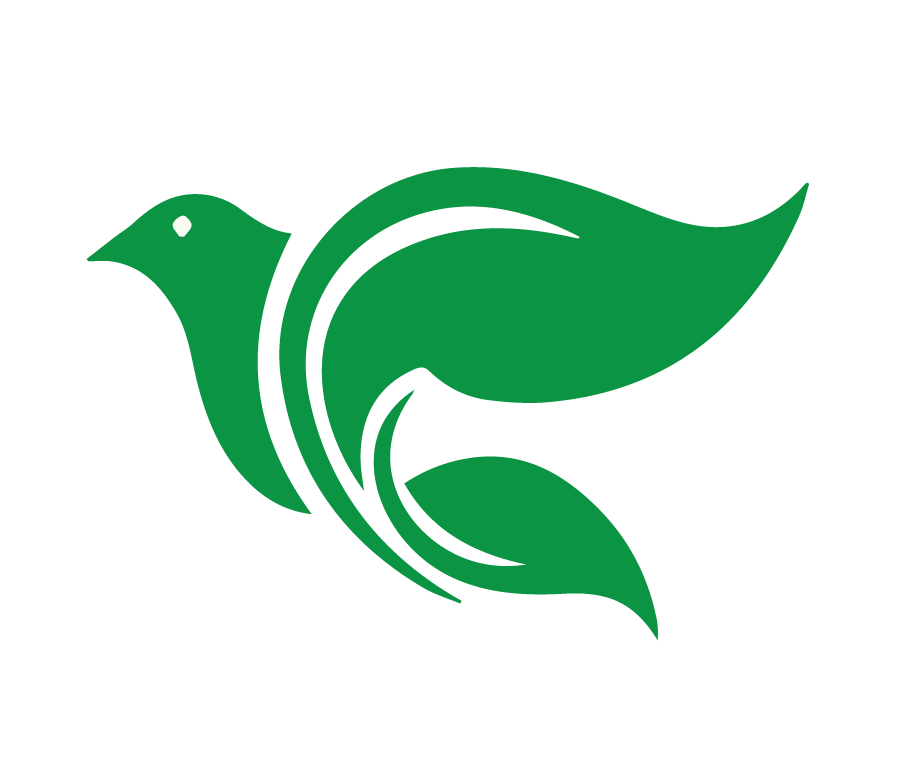 Ley: Lo que Dios quiere.
Dios es santo, y pide que tú seas santo. 
Tú has pecado. 
La ley nos muestra nuestro pecado
Los efectos de la ley: terrores de conciencia, culpa, una conciencia golpeada.
[Speaker Notes: Ley: Lo que Dios quiere. 
Dios es santo, y pide que tú seas santo. 
Tú has pecado. 
La ley sirve para que reconozcamos nuestro pecado delante de Dios. 
Los efectos de la ley: terrores de conciencia, culpa, una conciencia golpeada.]
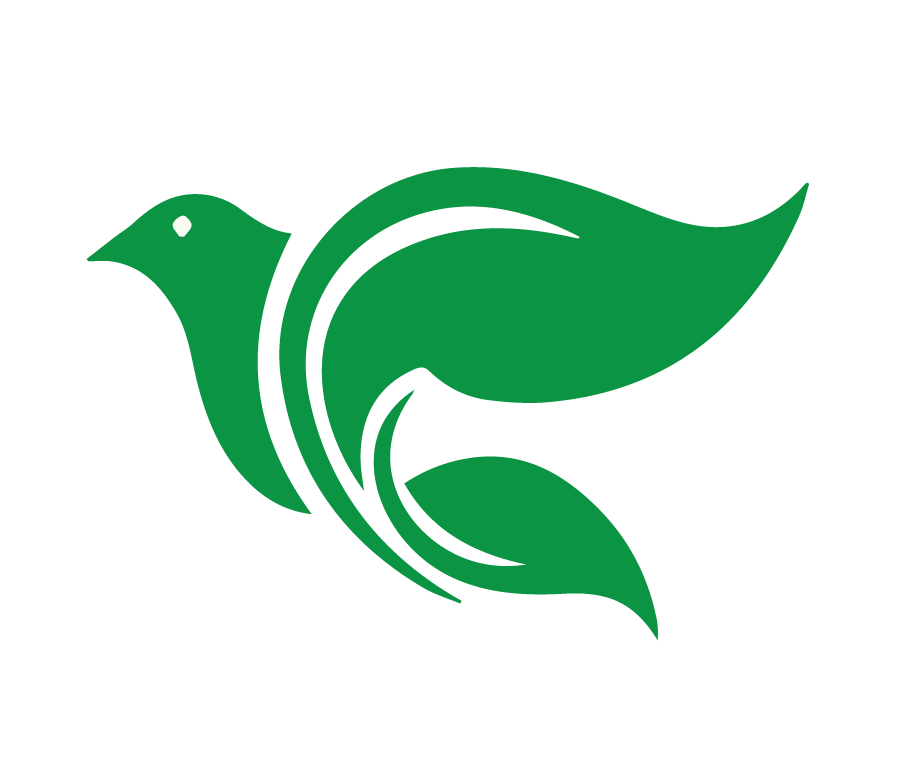 Evangelio: Lo que Dios hizo 
en amor por el mundo.
Jesucristo es perfecto, y dio su vida perfecta en muerte para pagar el precio de tus pecados. 
Dios lo resucitó. 
Por la fe en cristo, Dios te ha salvado y te ha justificado. 
El evangelio es darles a los pecadores el perdón y la vida que Cristo les aseguró. 
Los efectos del evangelio: fe, paz, gozo, y esperanza.
[Speaker Notes: Evangelio: Lo que Dios hizo en amor por el mundo. 
Jesucristo es perfecto, y dio su vida perfecta en muerte para pagar el precio de tus pecados. 
Dios lo resucitó. 
Por la fe en Cristo, Dios te ha salvado y te ha justificado. 
El evangelio es darles a los pecadores el perdón y la vida que Cristo les aseguró. 
Los efectos del evangelio: fe, paz, gozo, y esperanza.]
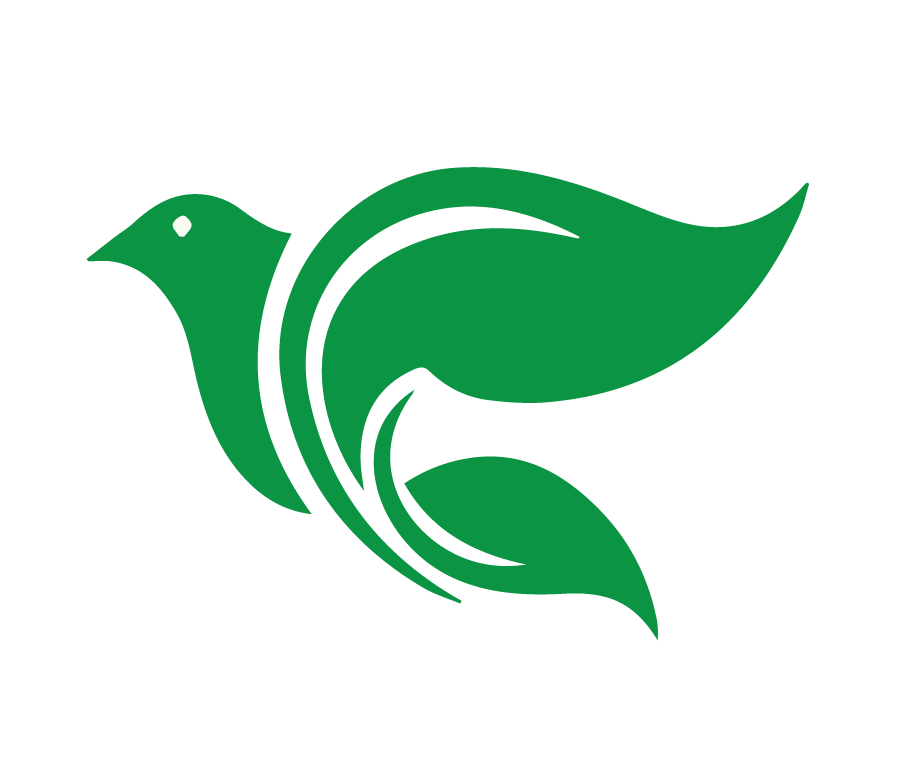 La obra de la iglesia es afligir al cómodo y consolar al afligido.
Los no conscientes de su pecado – necesitan la ley. 

Los que siente culpa de su pecado – necesitan el evangelio.
[Speaker Notes: La obra de la iglesia es afligir al cómodo y consolar al afligido. 
Sea, cuando la gente no está consciente de su pecado, necesitan escuchar la ley, necesitan ver su pecado. 
Cuando alguien siente la culpa de su pecado, ya le hace falta escuchar el evangelio, las buenas nuevas del perdón y la vida eterna en Cristo.]
Explicar la frase: La obra de la Iglesia es afligir al cómodo y consolar al afligido con Cristo.

Pregunta #3 del Proyecto Final
[Speaker Notes: 1. Proyecto Final pregunta que corresponde a Lección 3: Explicar la frase: La obra de la iglesia es afligir al cómodo y consolar al afligido con Cristo. Invita a los estudiantes empezar ya con el proyecto final contestando a esta pregunta.]
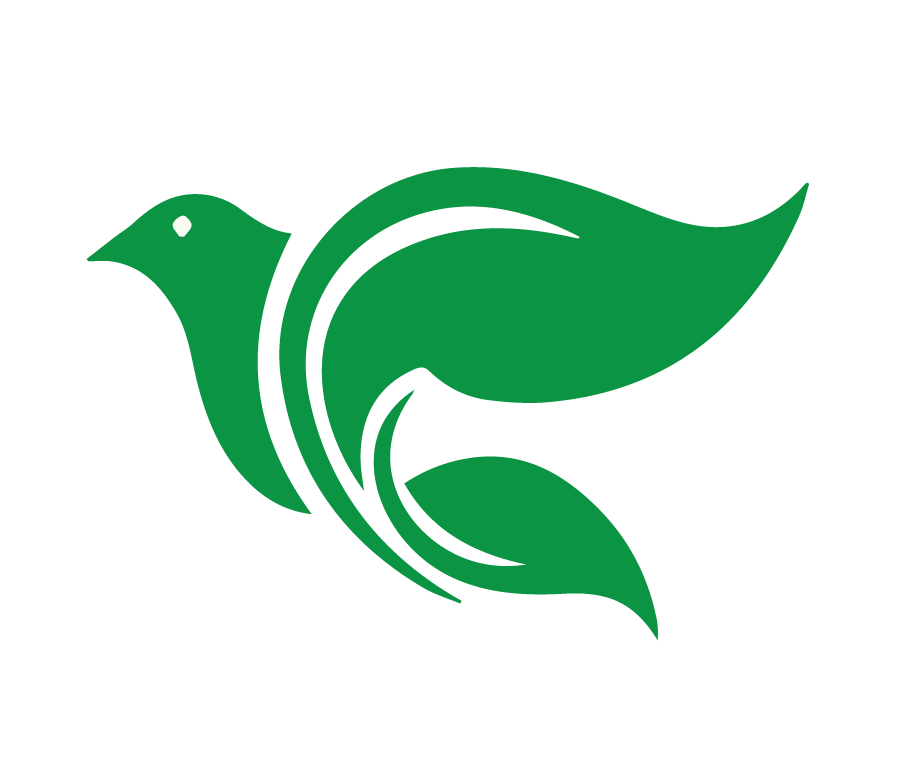 Tarea
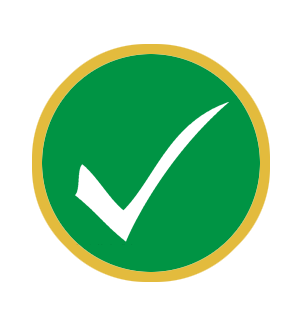 Ver el video de lección 4
Darles un vistazo a Hechos 3-8
Leer Hechos 9:1-19 en sus Biblias
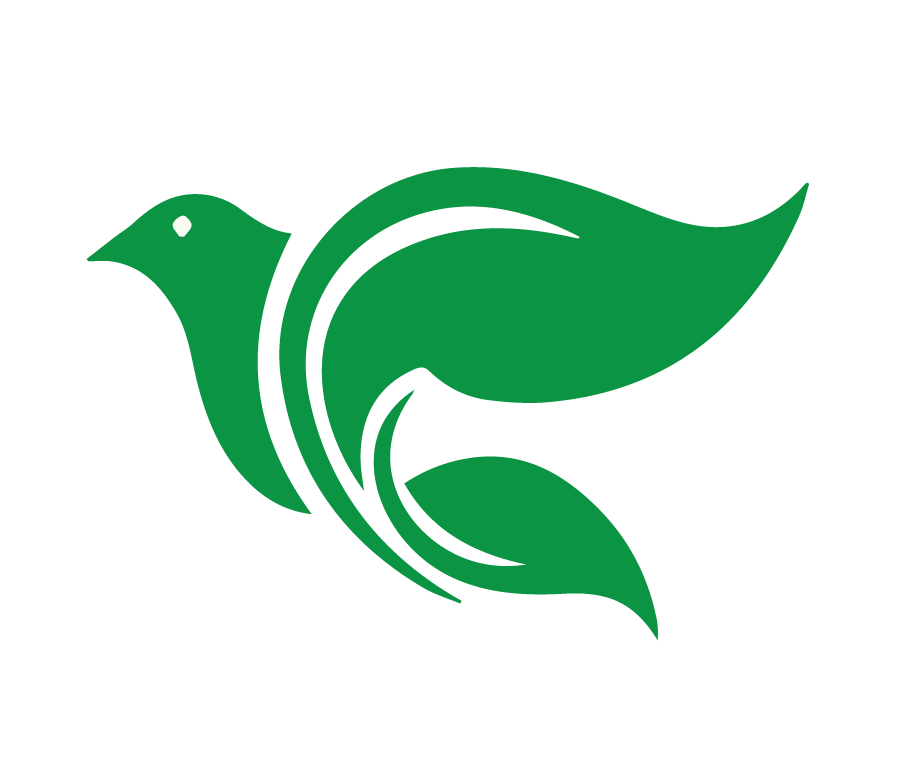 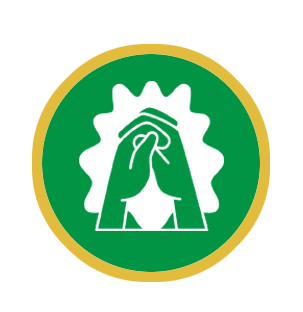 Oración
[Speaker Notes: Oración de clausura]
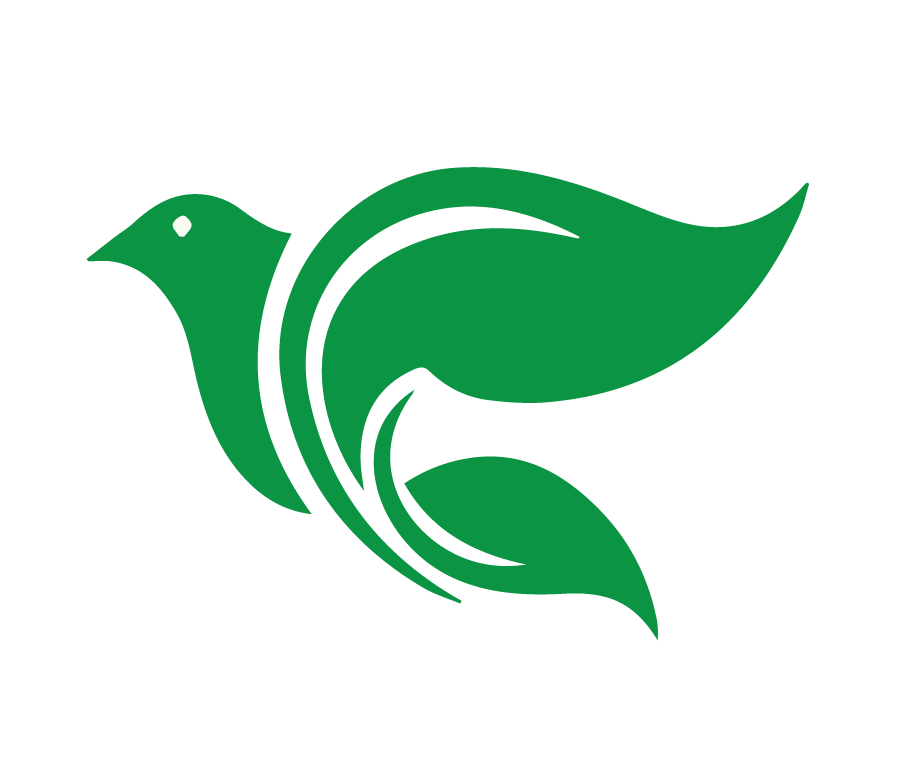 Bendición
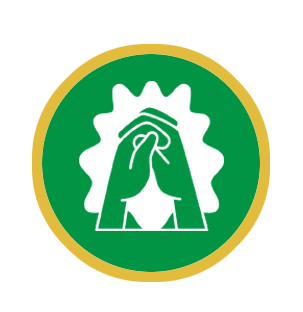 El Señor te bendiga y te guarde. Haga el Señor resplandecer su rostro sobre ti y tenga de ti misericordia. Vuelve el Señor su rostro a ti, y te conceda la paz. Amén. (Números 6:24-26)
[Speaker Notes: 2. Compartir la oración de clausura o la bendición
3. Despedida]
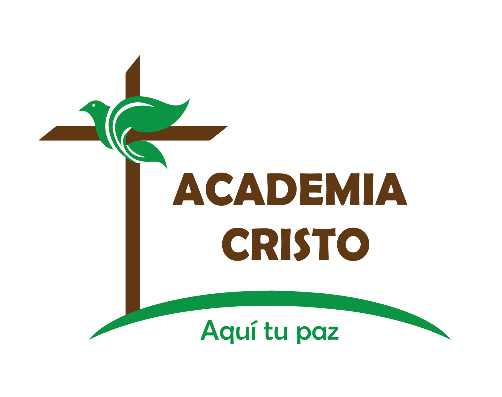 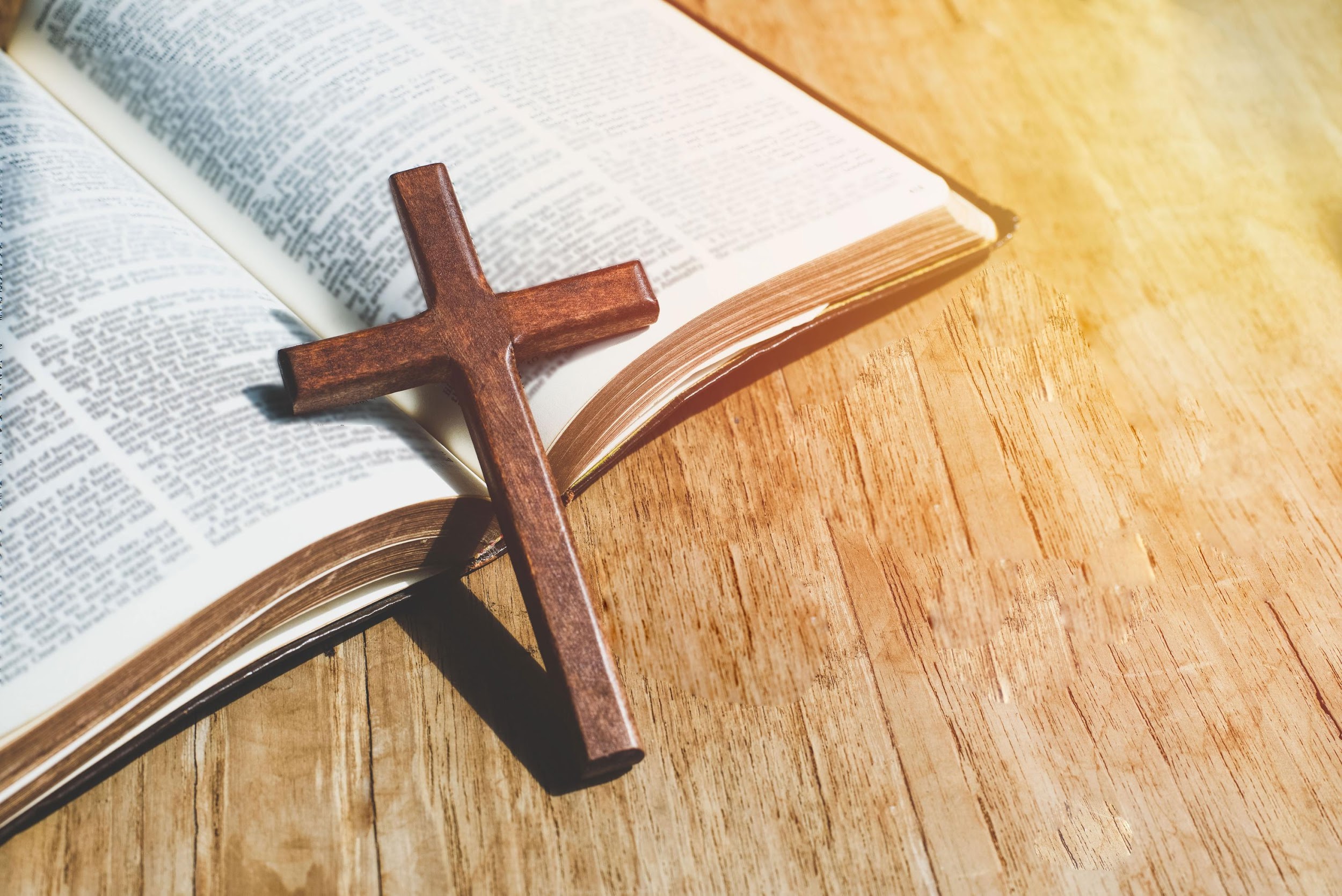 ACADEMIA
CRISTO